10th Belle II VXD WorkshopStatus from IBBelle16.9.2016
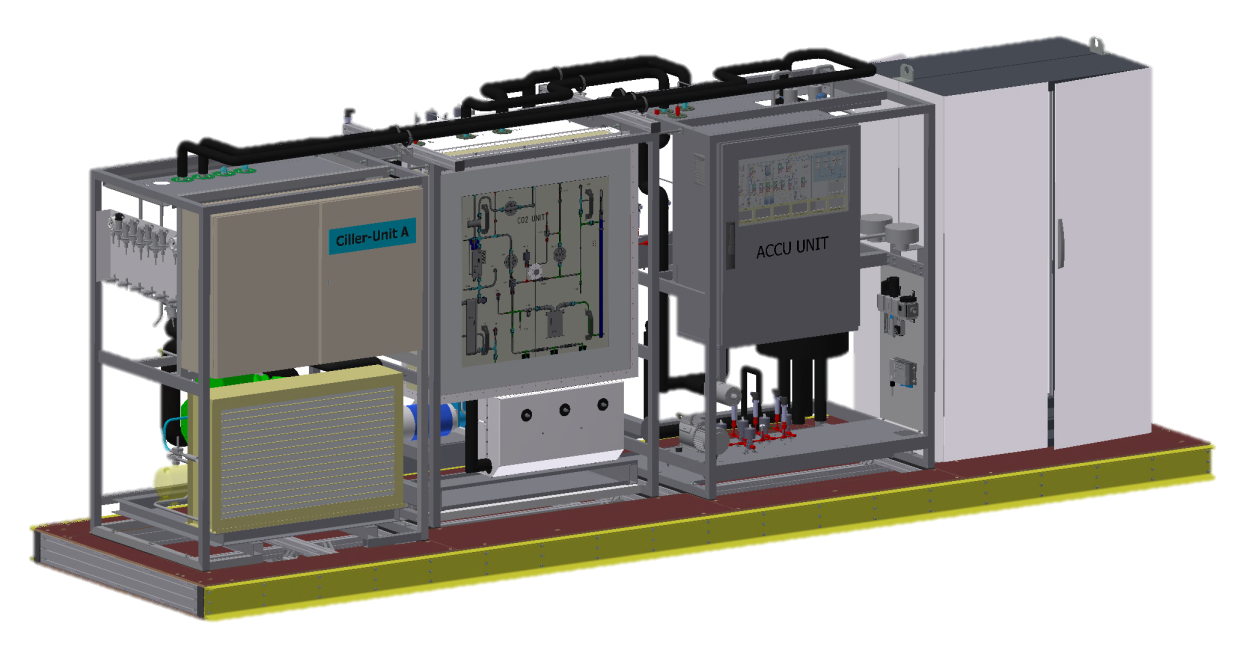 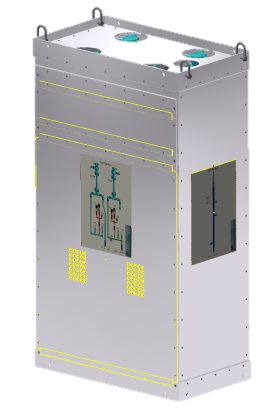 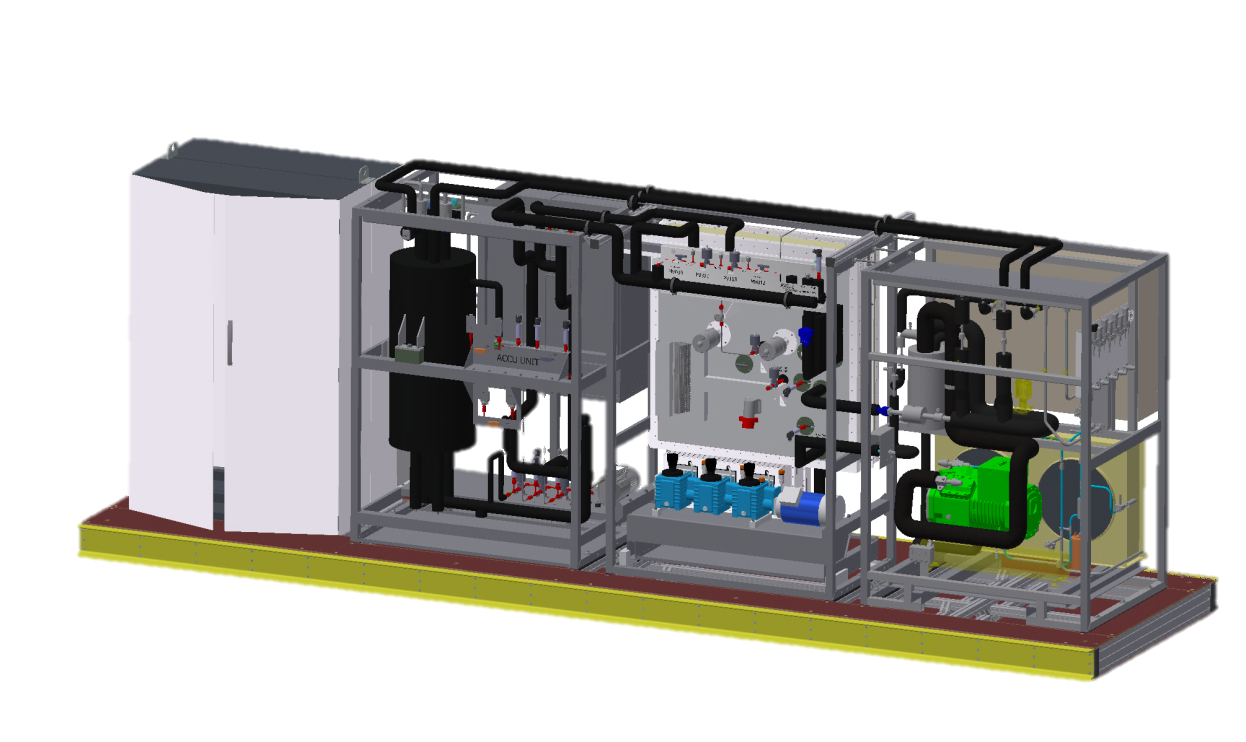 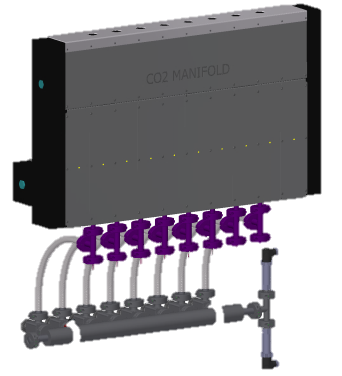 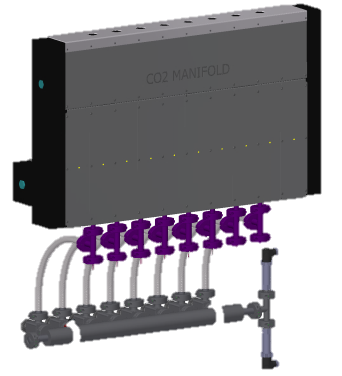 1
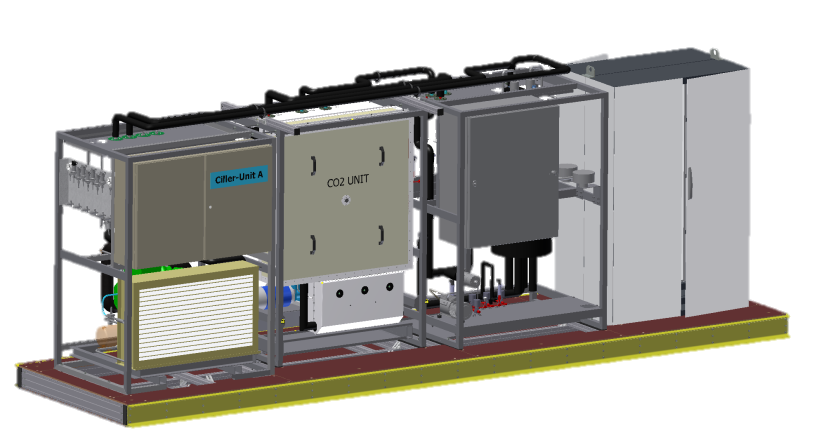 fill with 15-19kg CO2
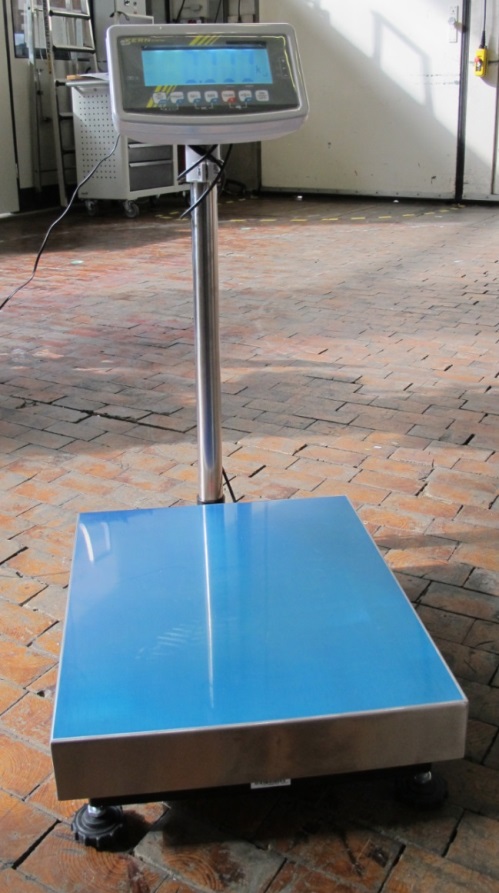 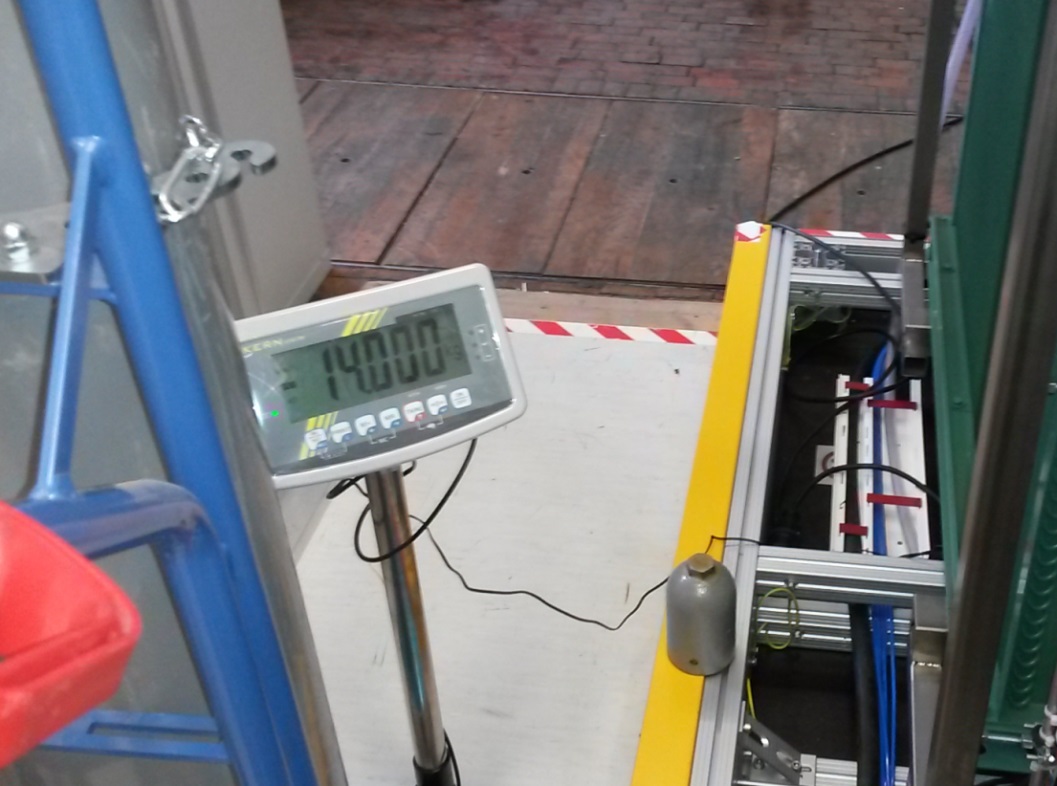 2
Chiller Unitfilled with  12 kg 404a
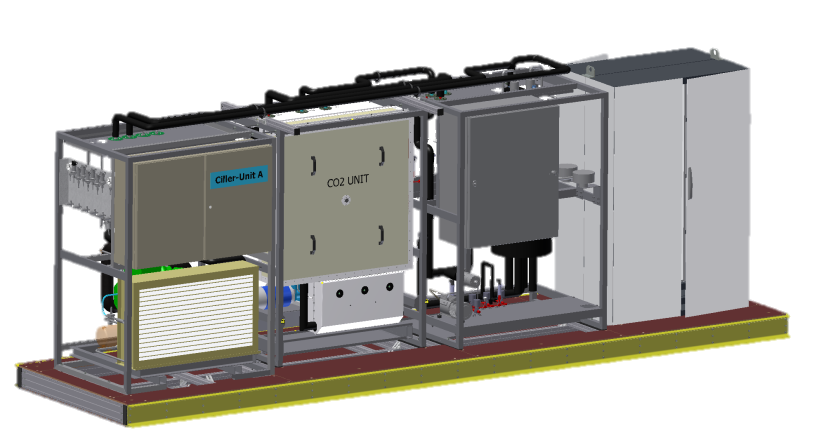 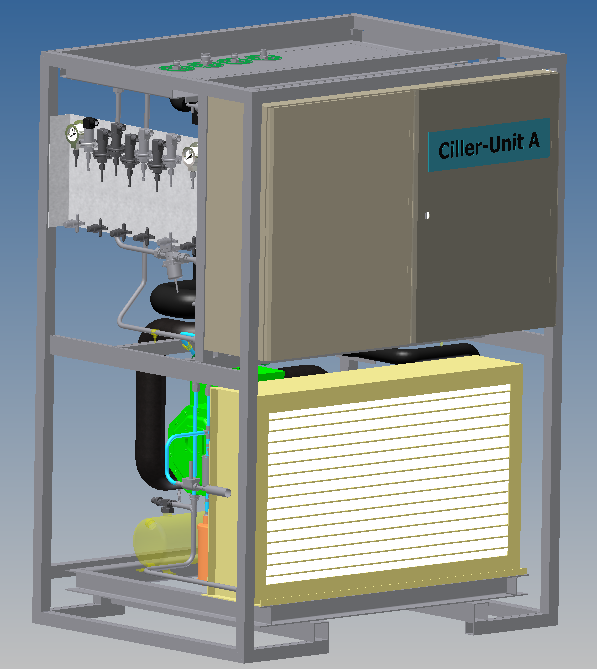 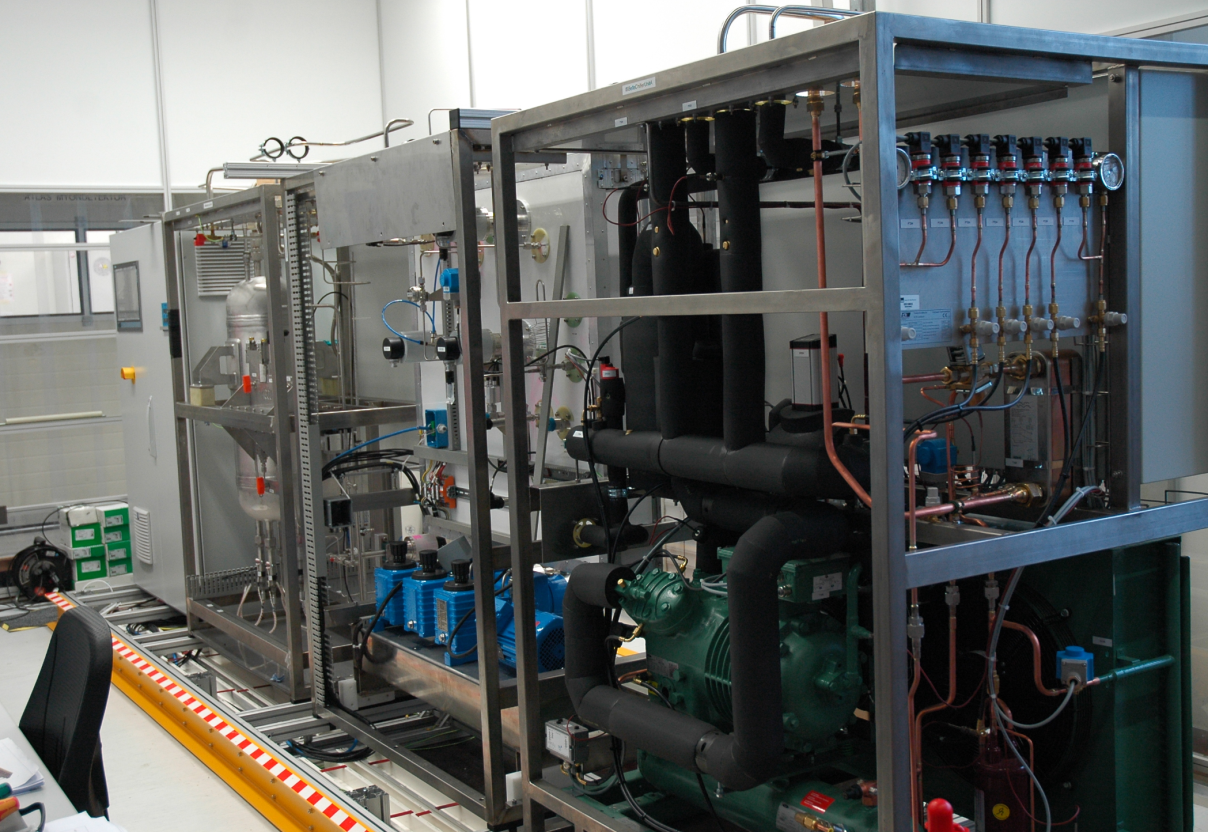 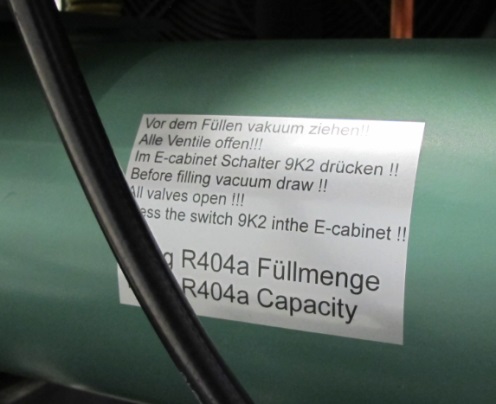 3
accessories for filling with R404a
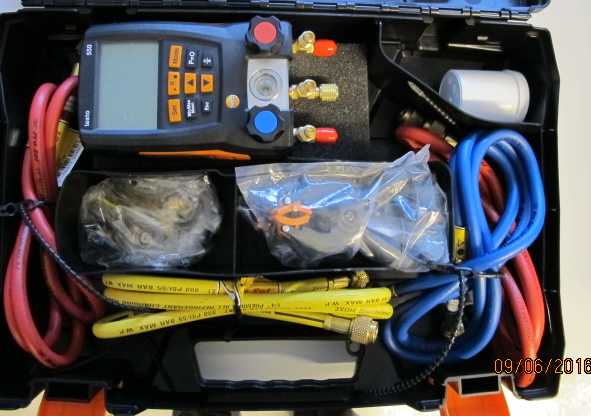 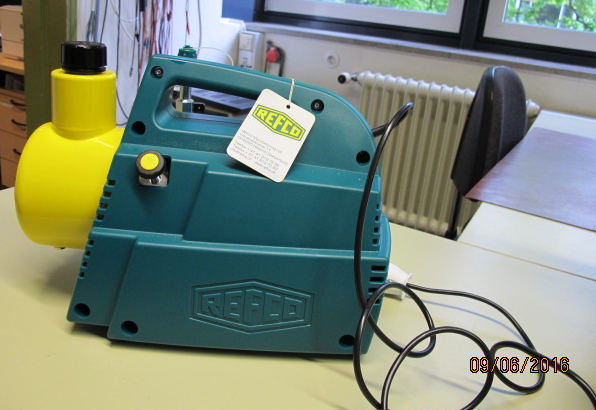 4
Drain before R404a and refillProblems refill, with the controller
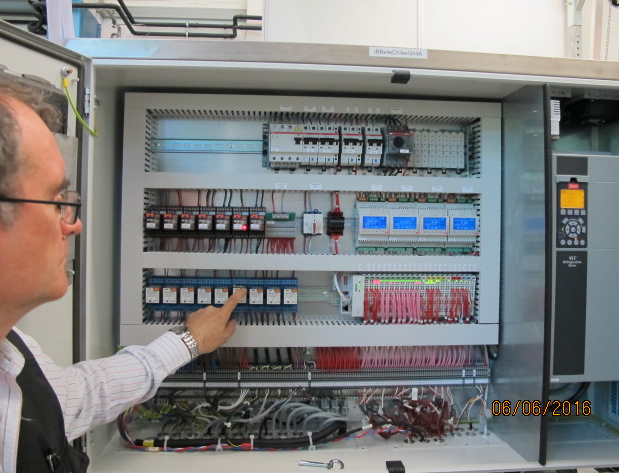 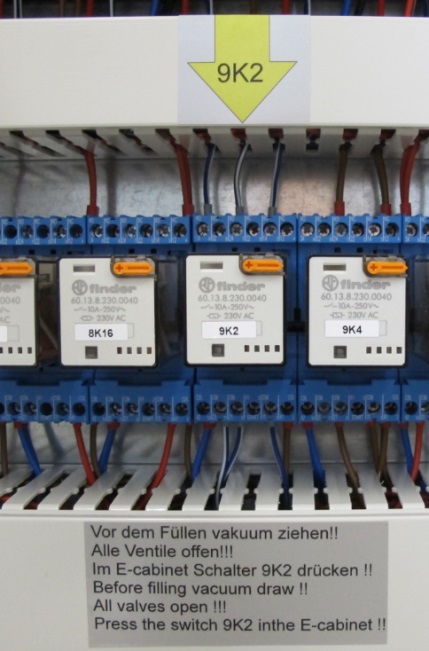 5
IBBelle Isolation
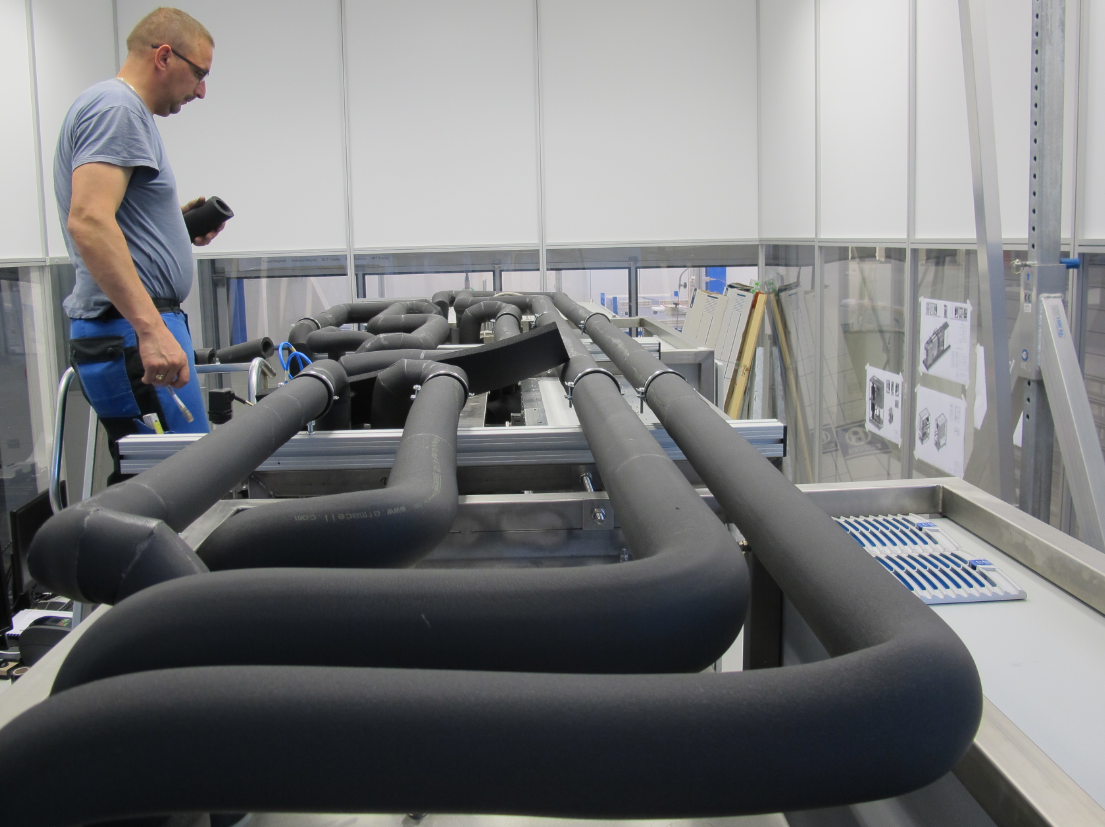 6
Manifold Boxen
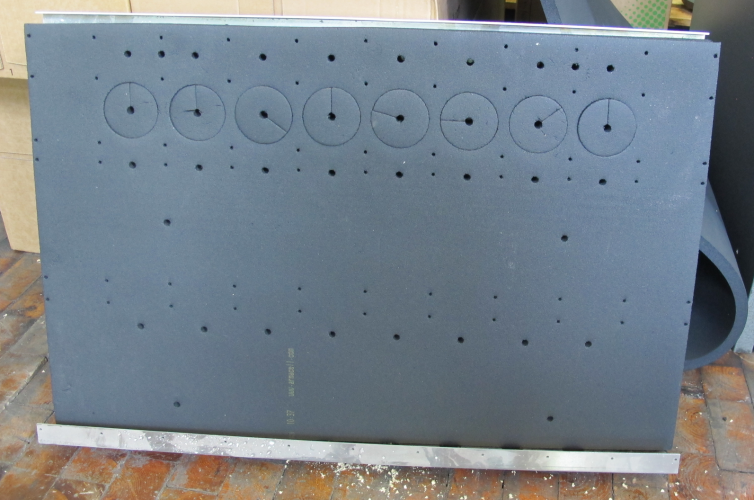 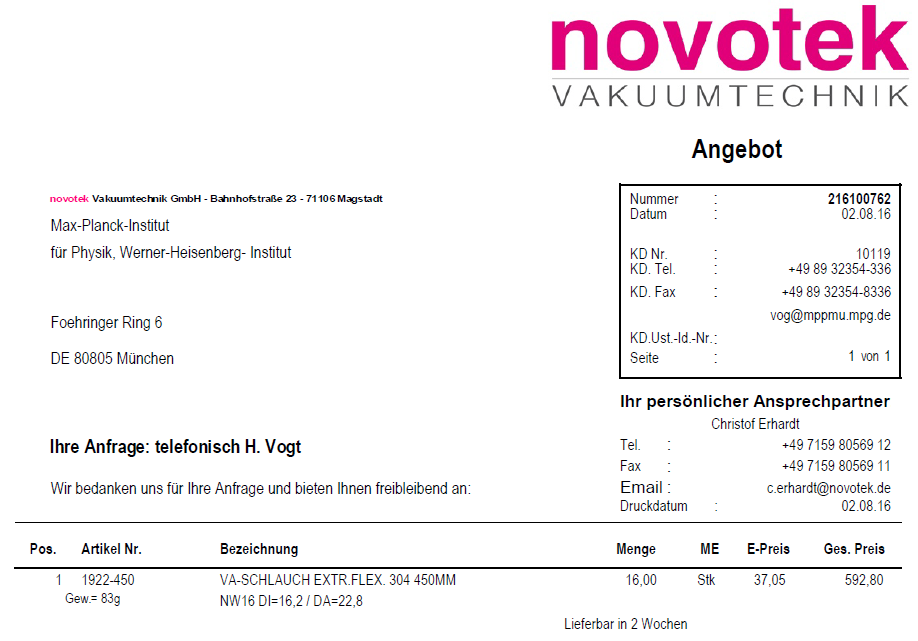 Bought
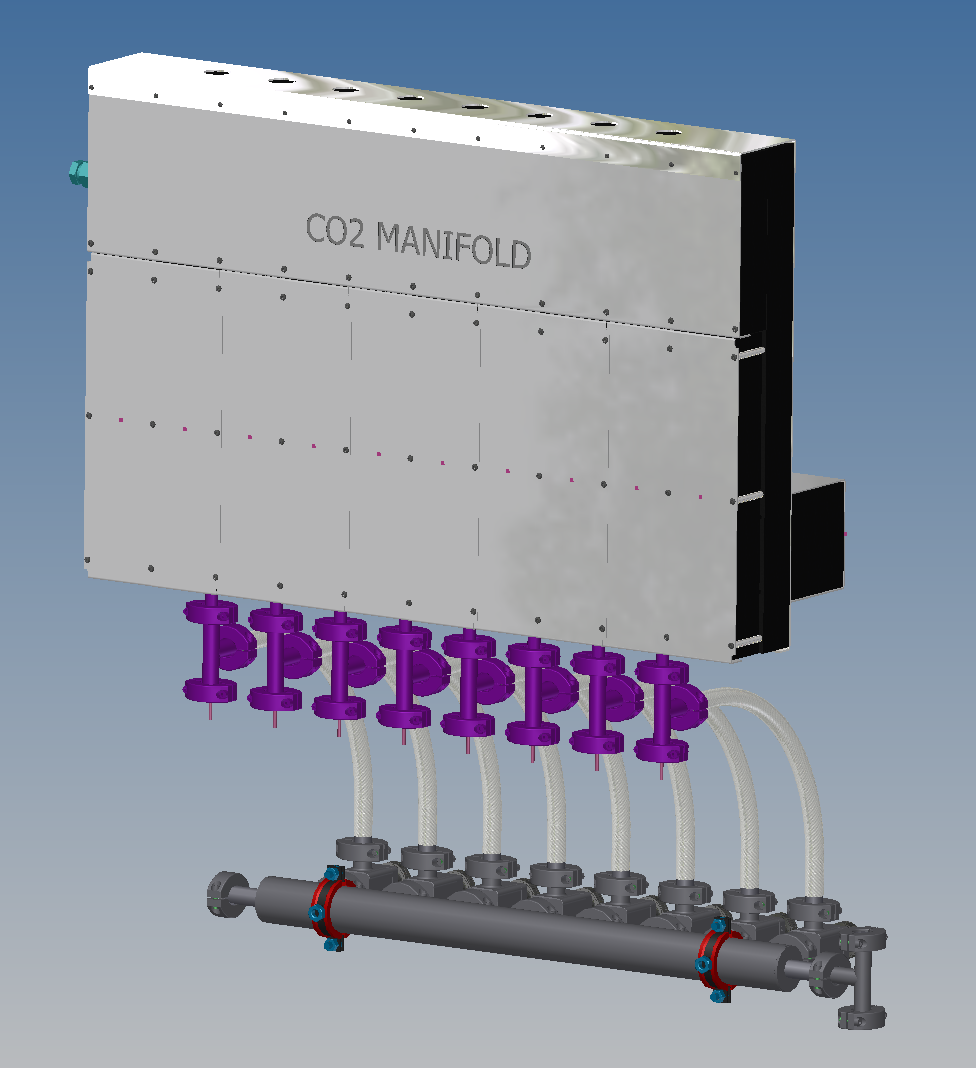 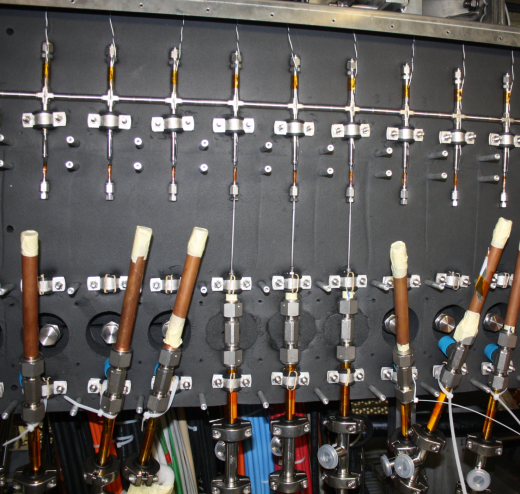 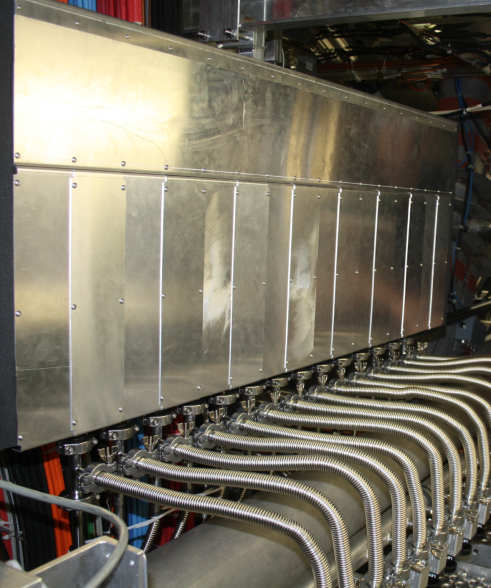 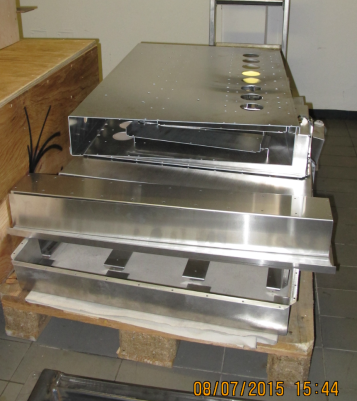 how long (450mm)
7
CO2 Leak Detector
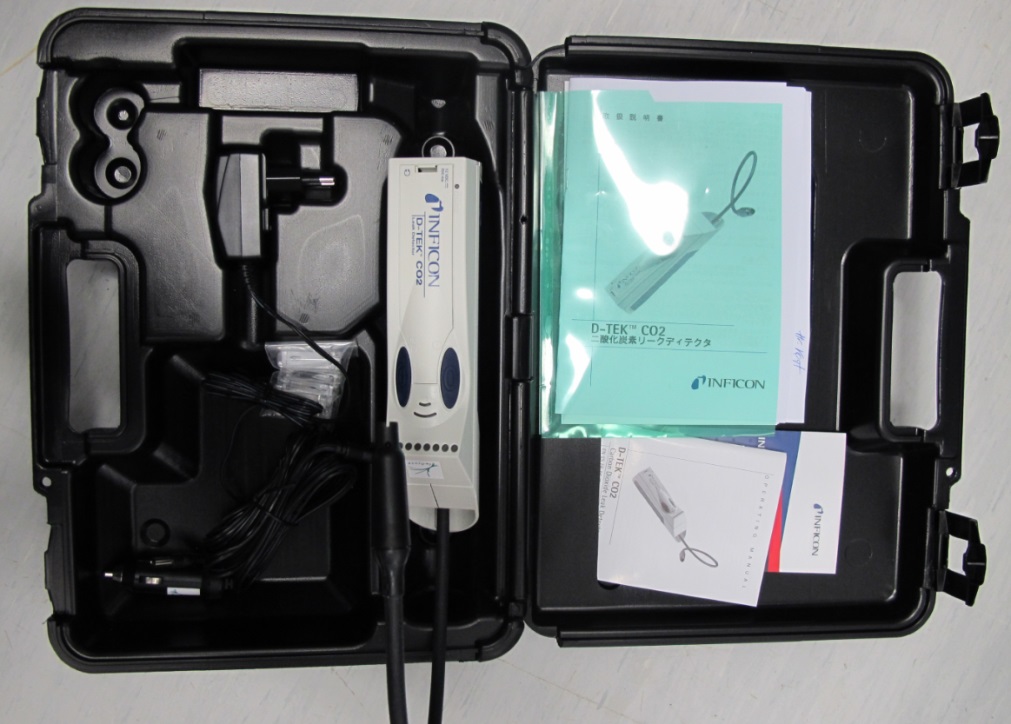 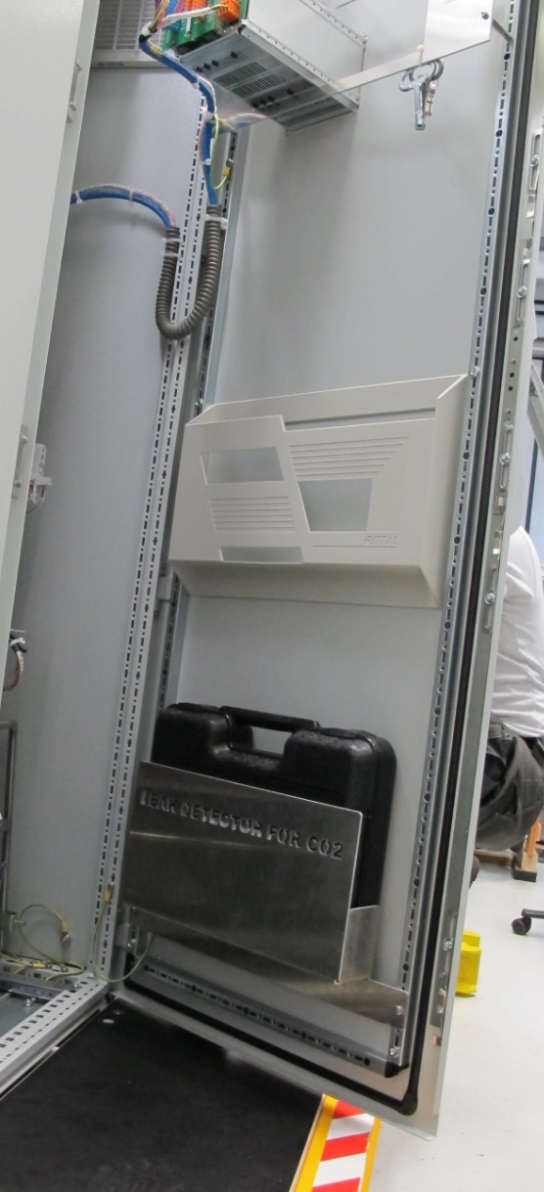 8
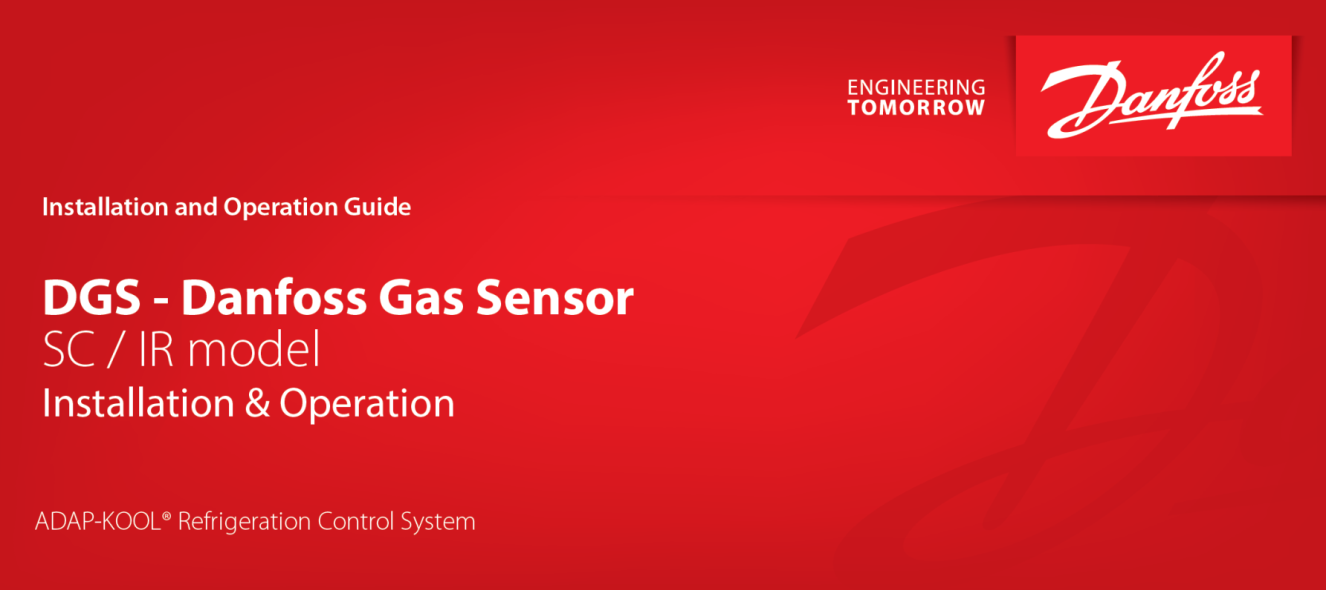 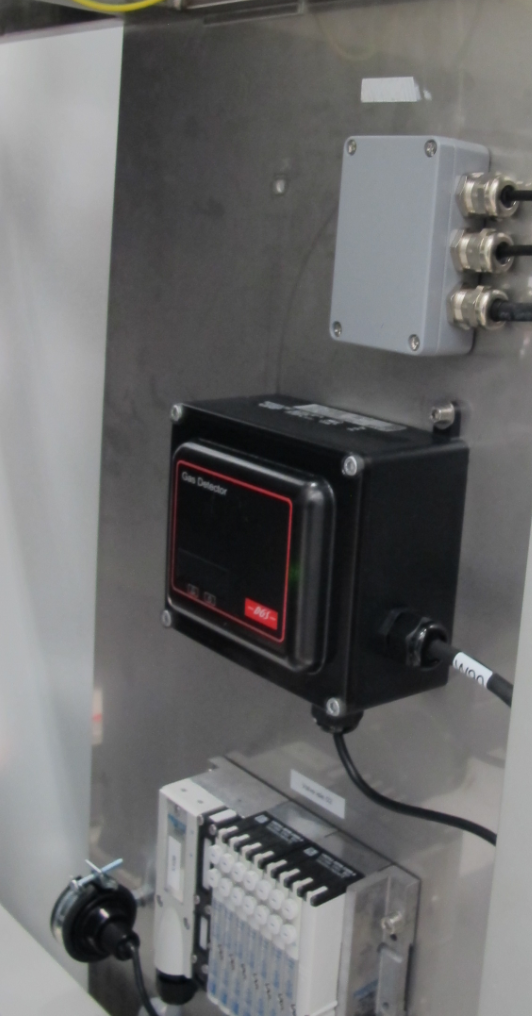 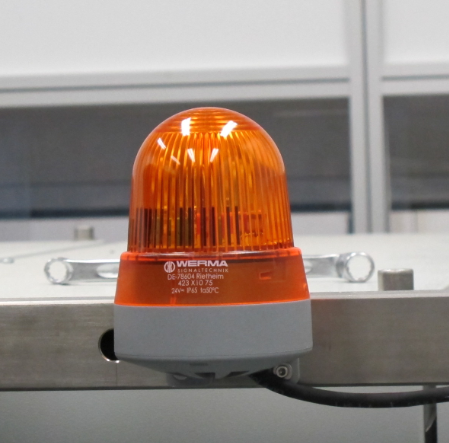 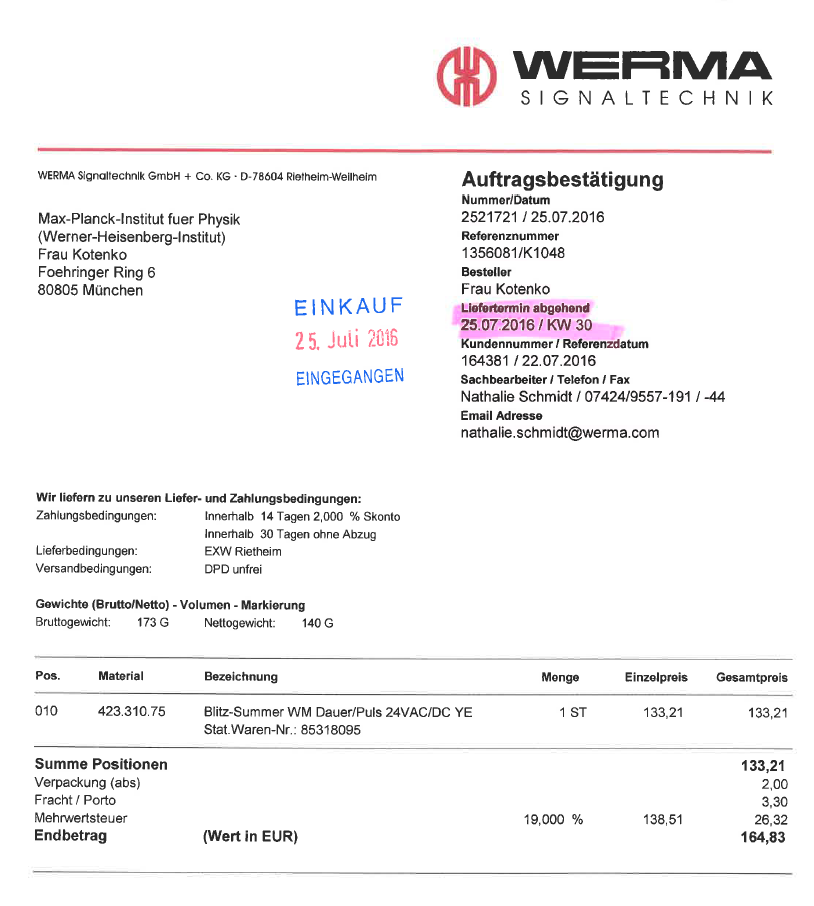 9
Retrofitting a load cell for ACCU
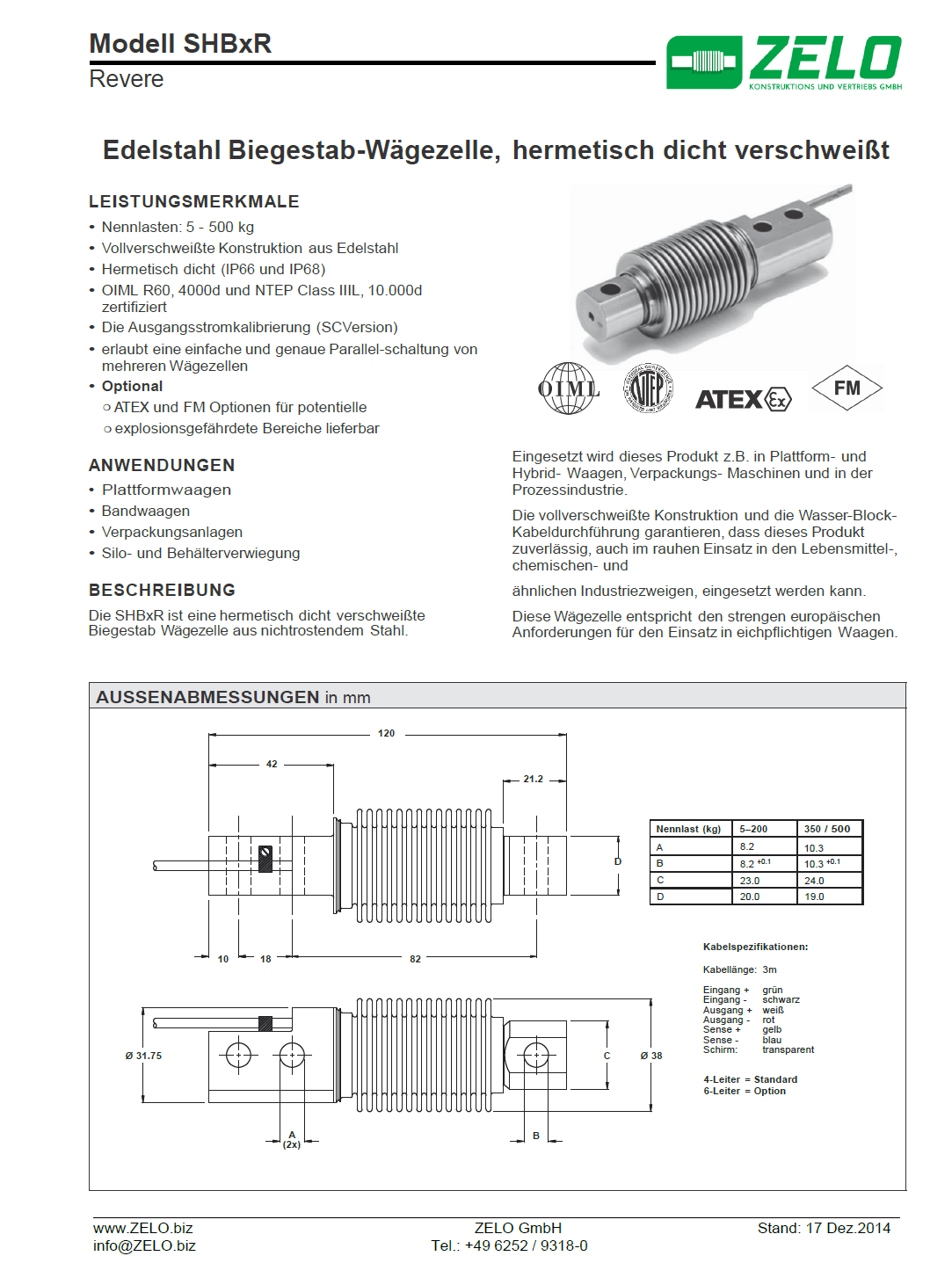 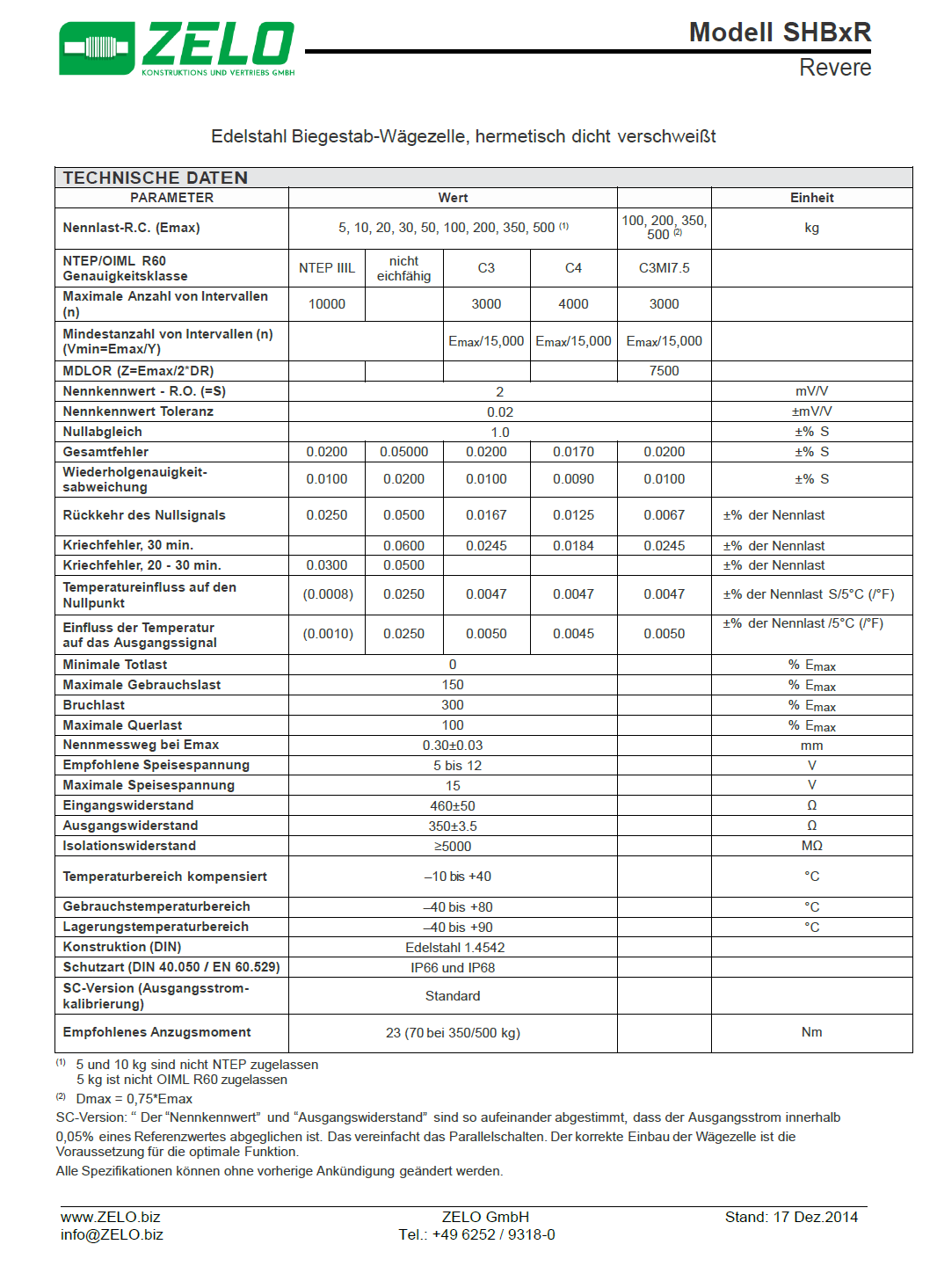 10
Retrofitting a load cell for ACCU
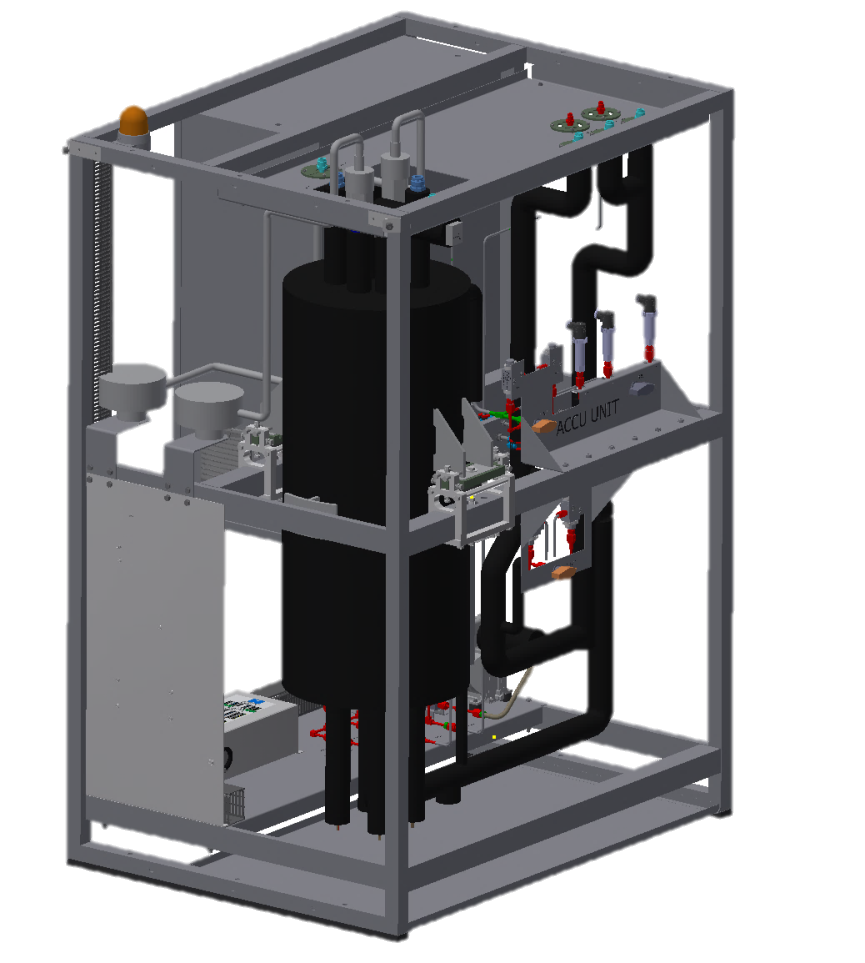 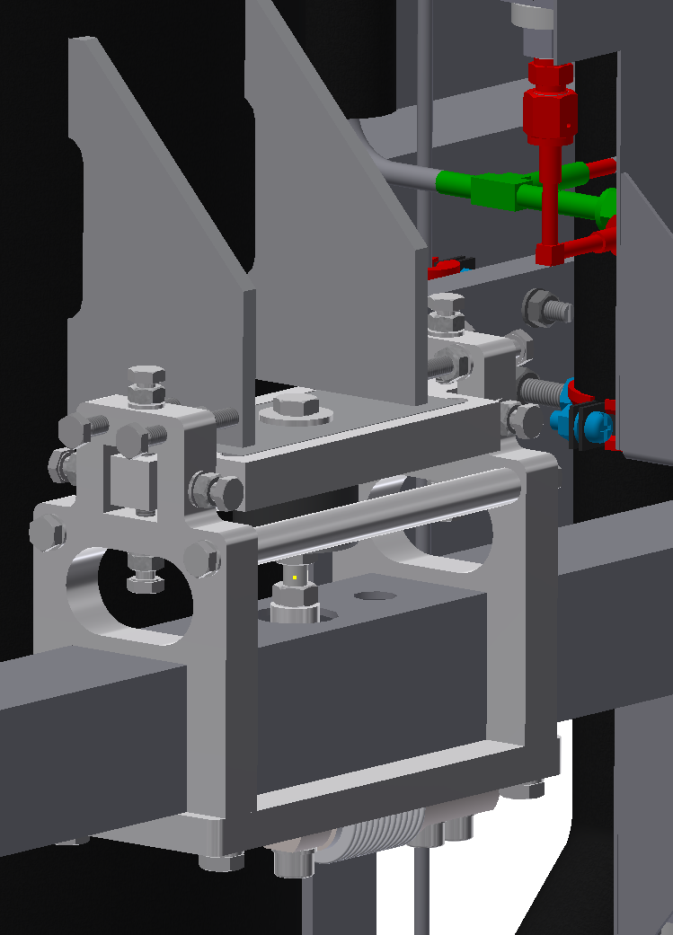 11
Retrofitting a load cell for ACCU
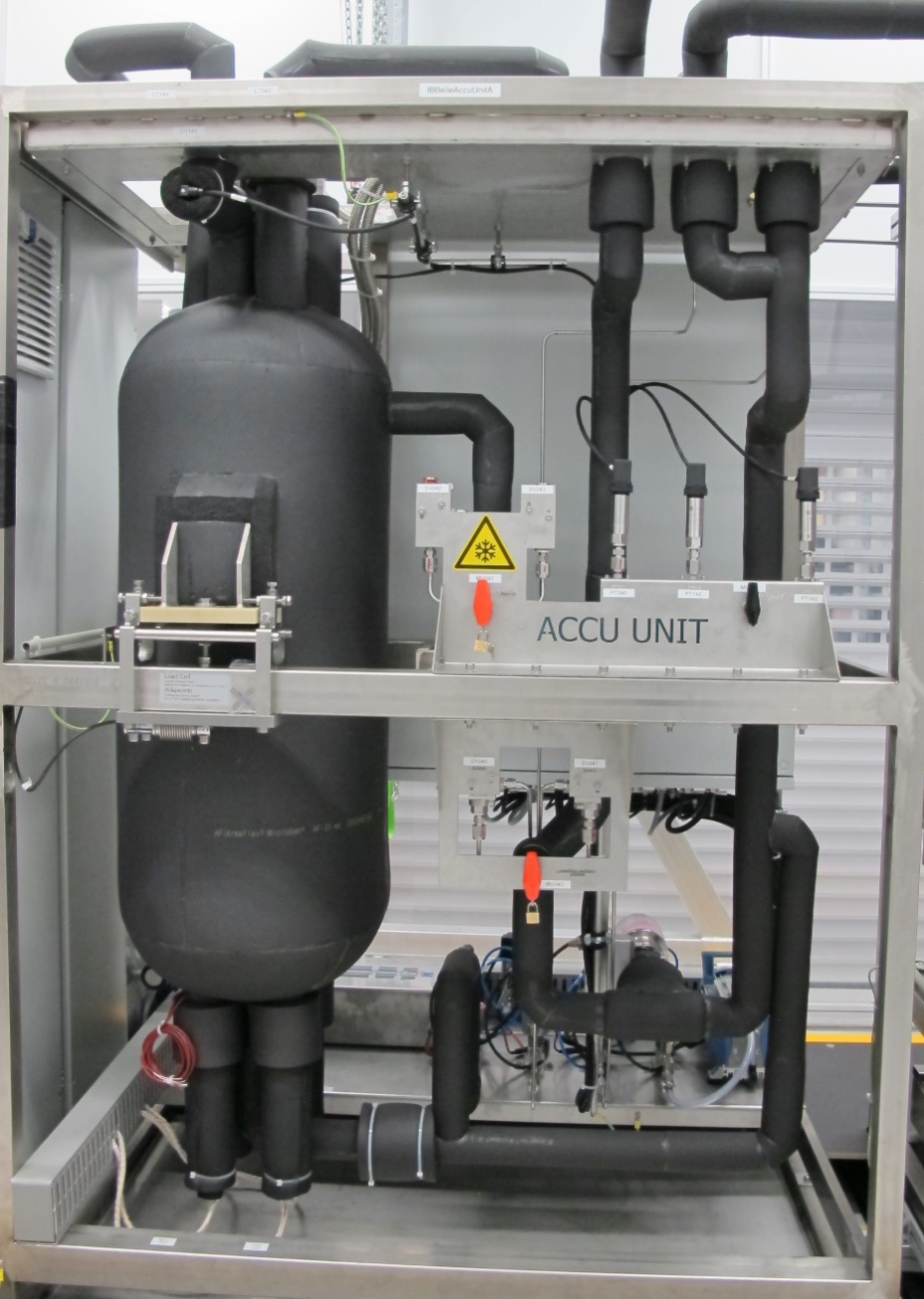 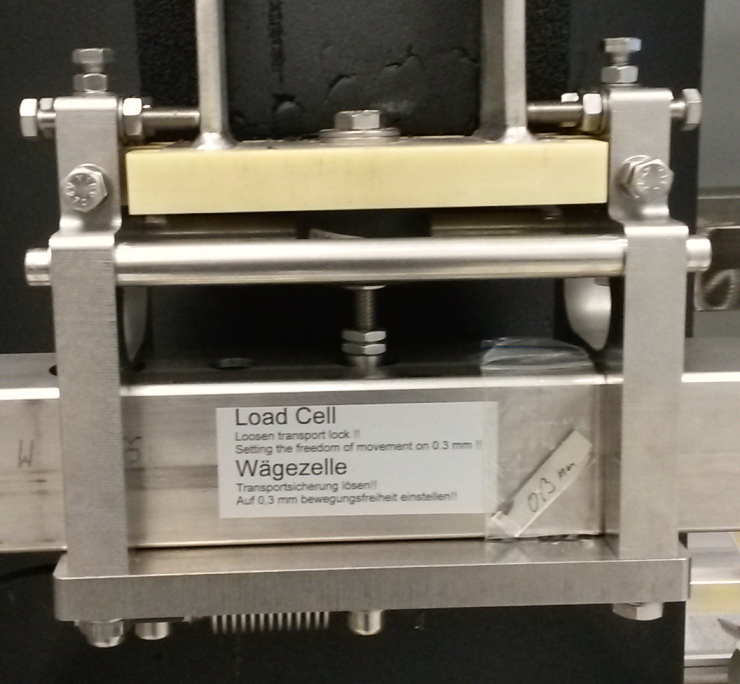 12
Problem solved with the flowmeter
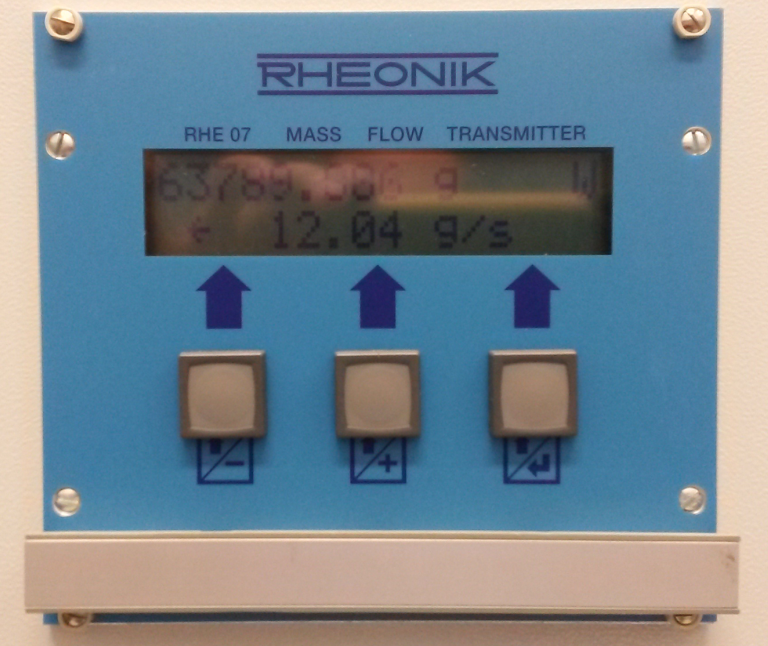 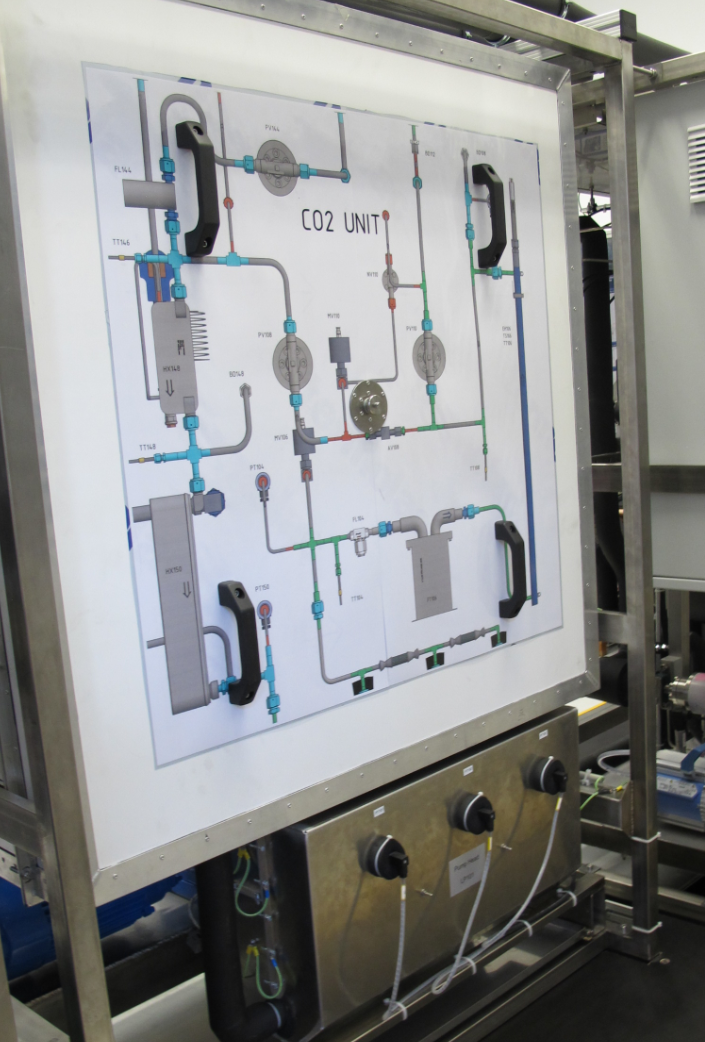 13
flow reversal
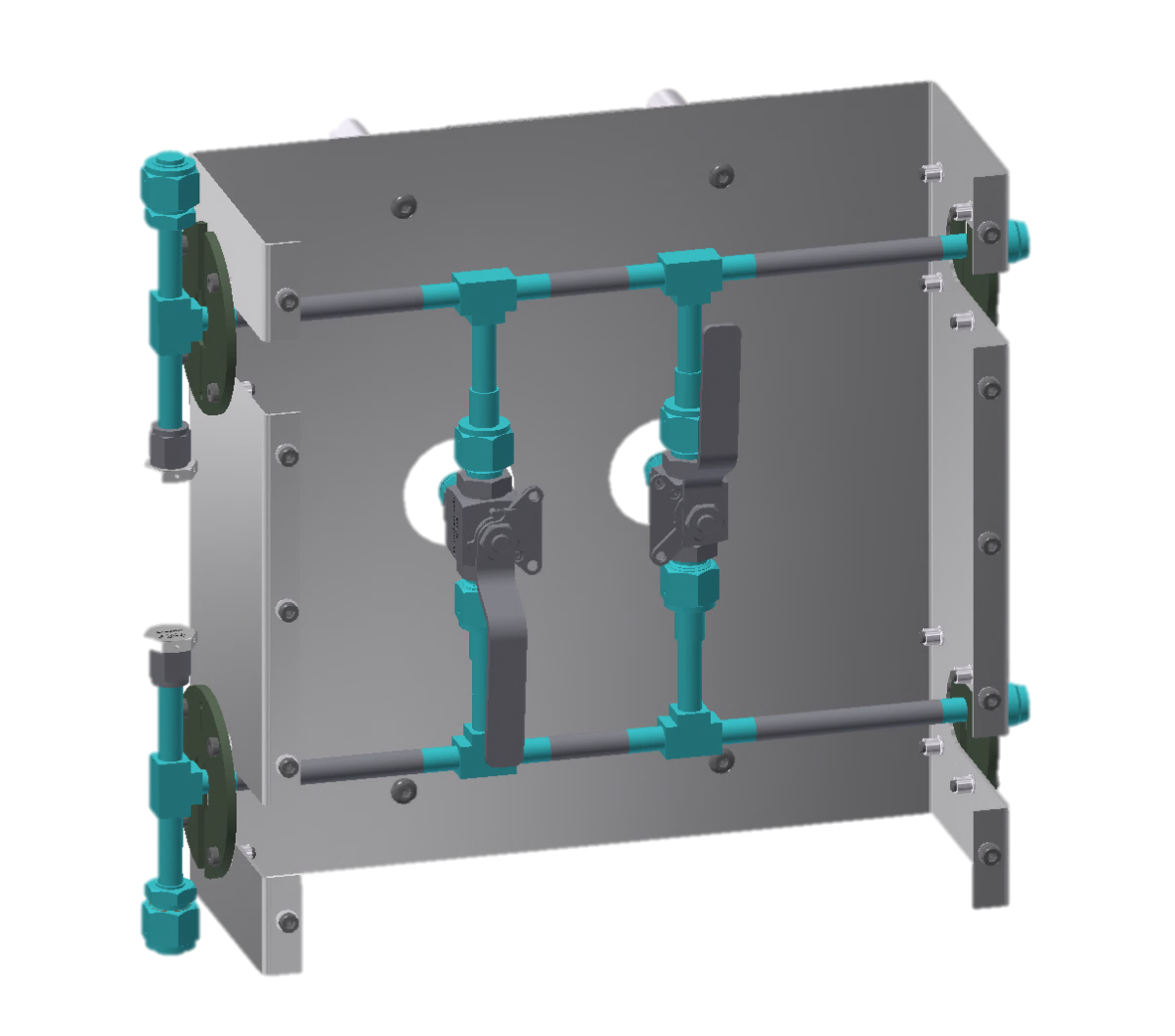 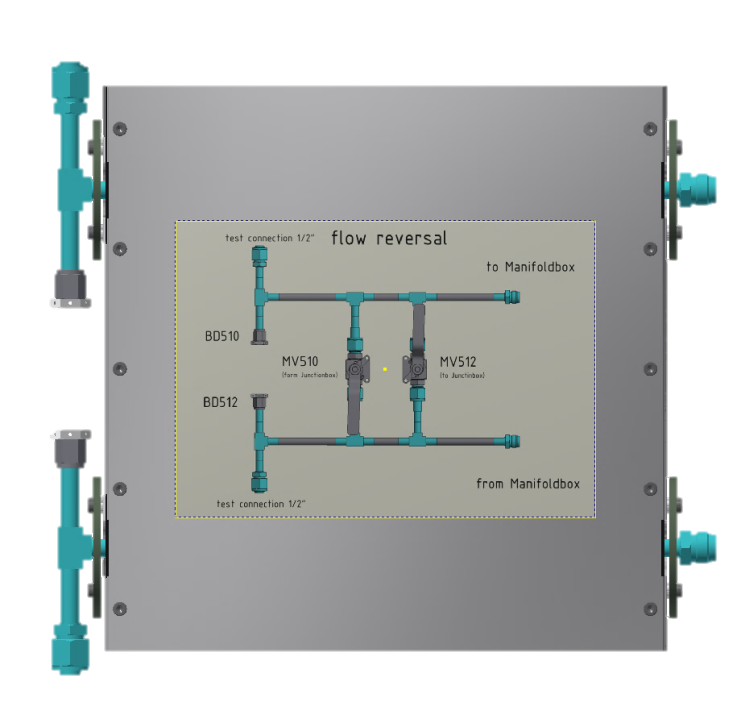 14
Location ofJunction boxflow reversal
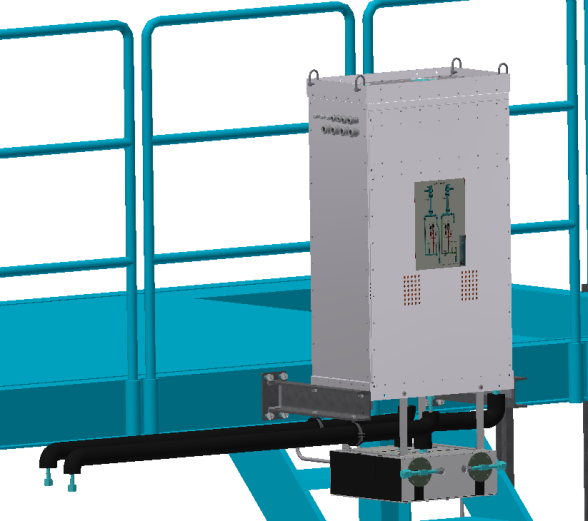 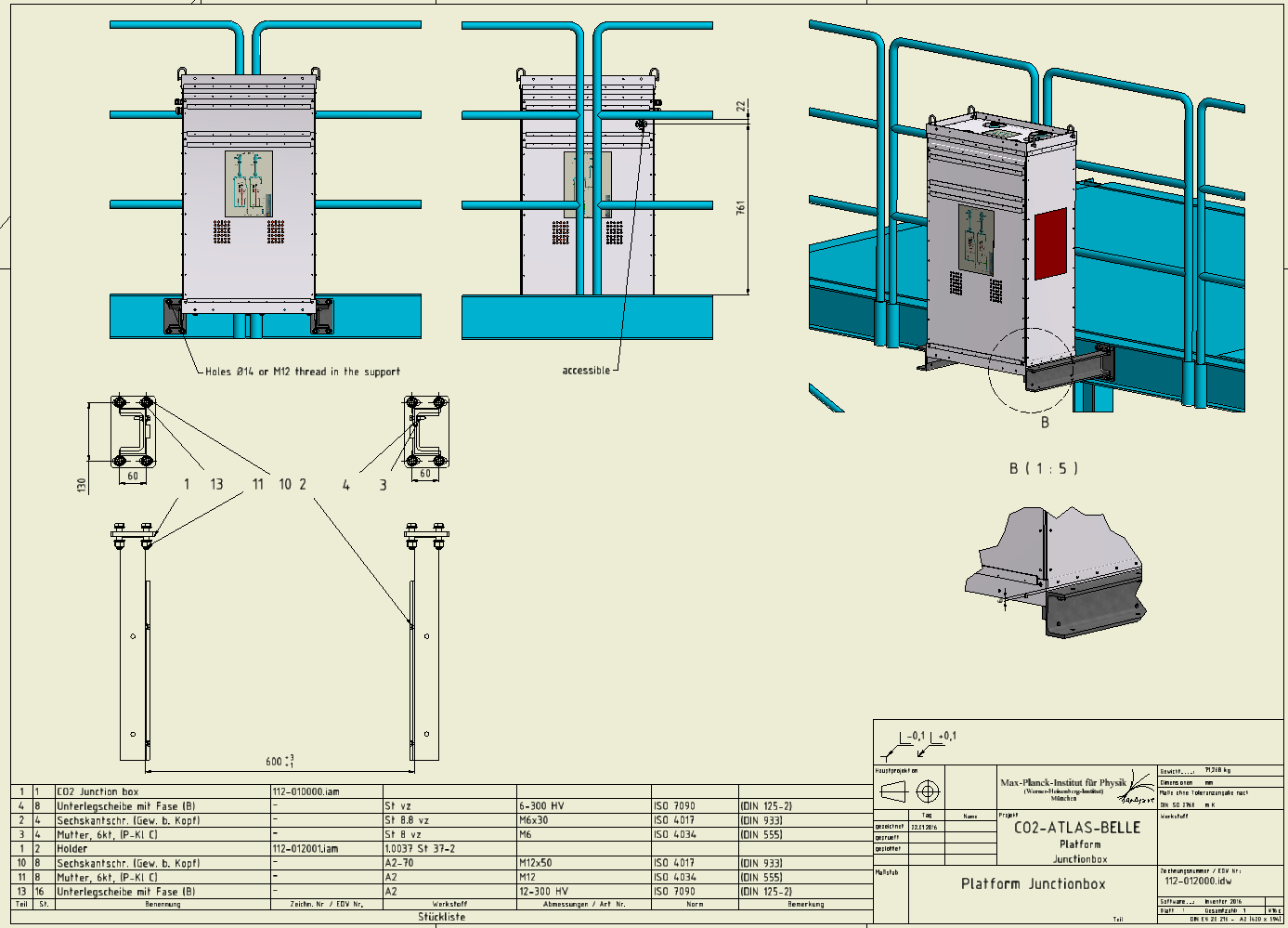 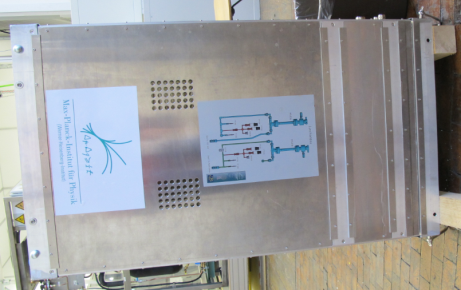 15
IBBelle
transfer line to
flow reversal and
Manifold Boxen
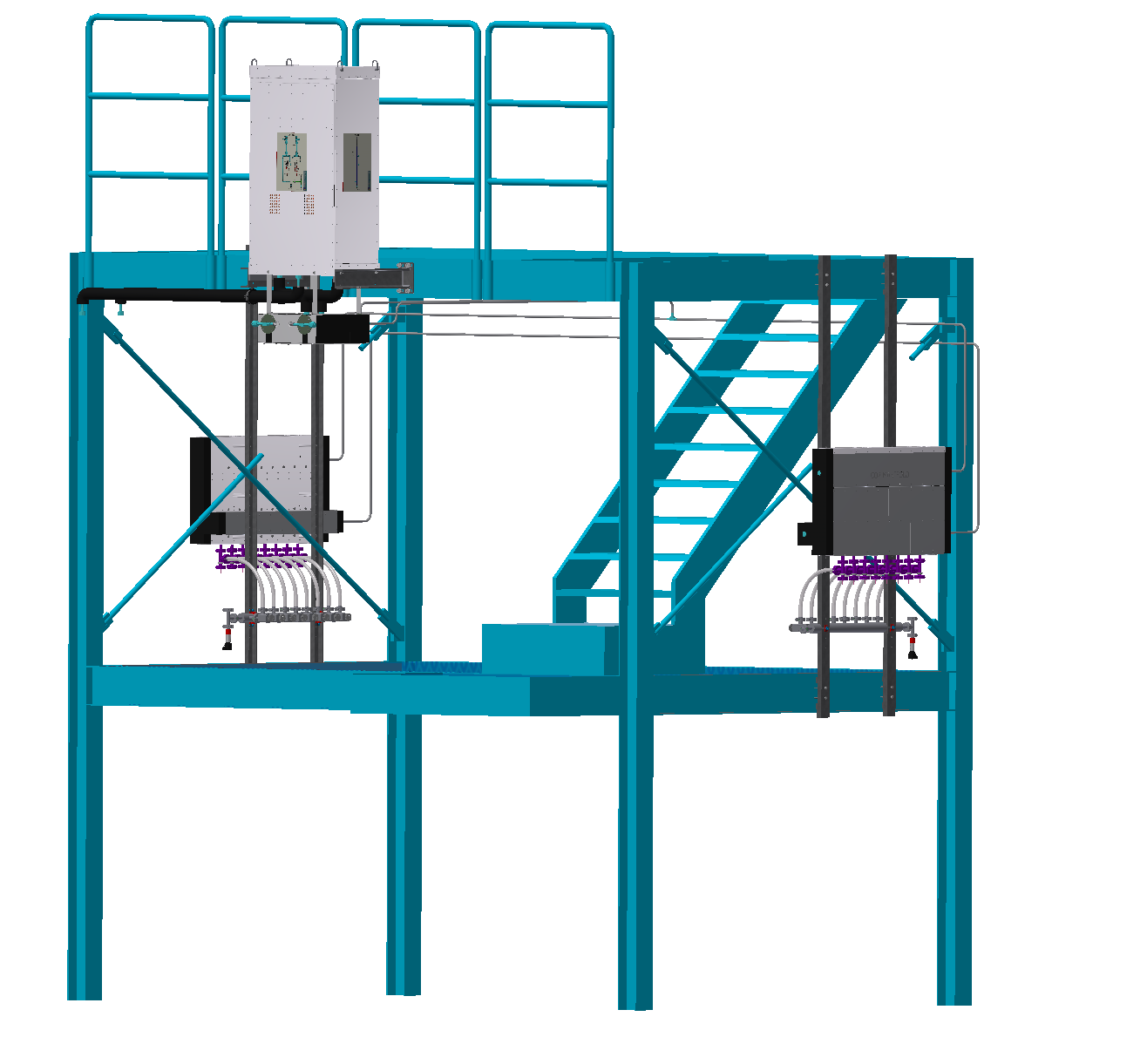 16
IBBelle base frame
Transportation Weight IBBELLE  alone 2,7 t
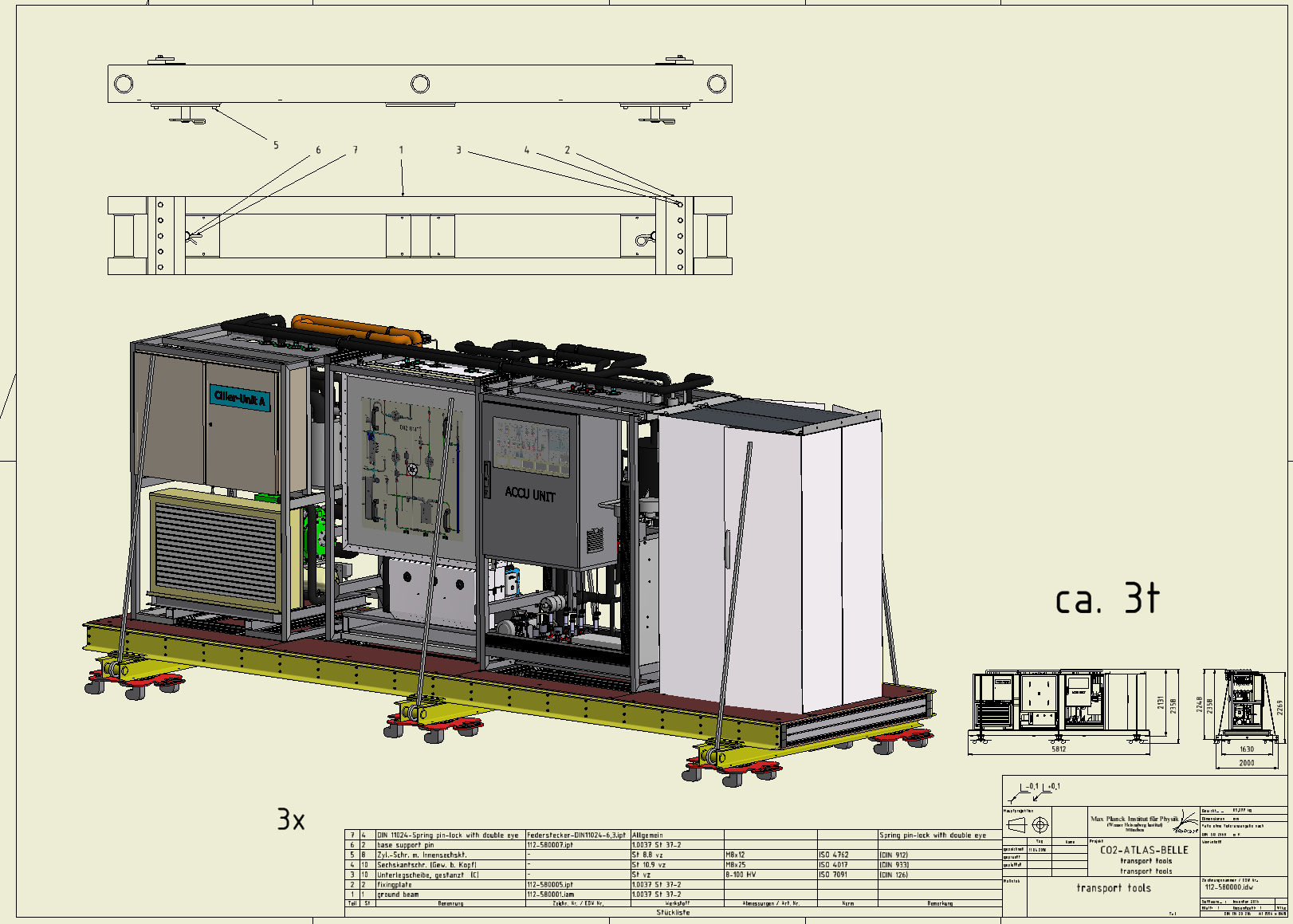 17
IBBelle base frame
tools for transportation
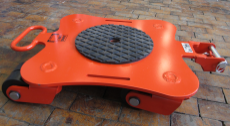 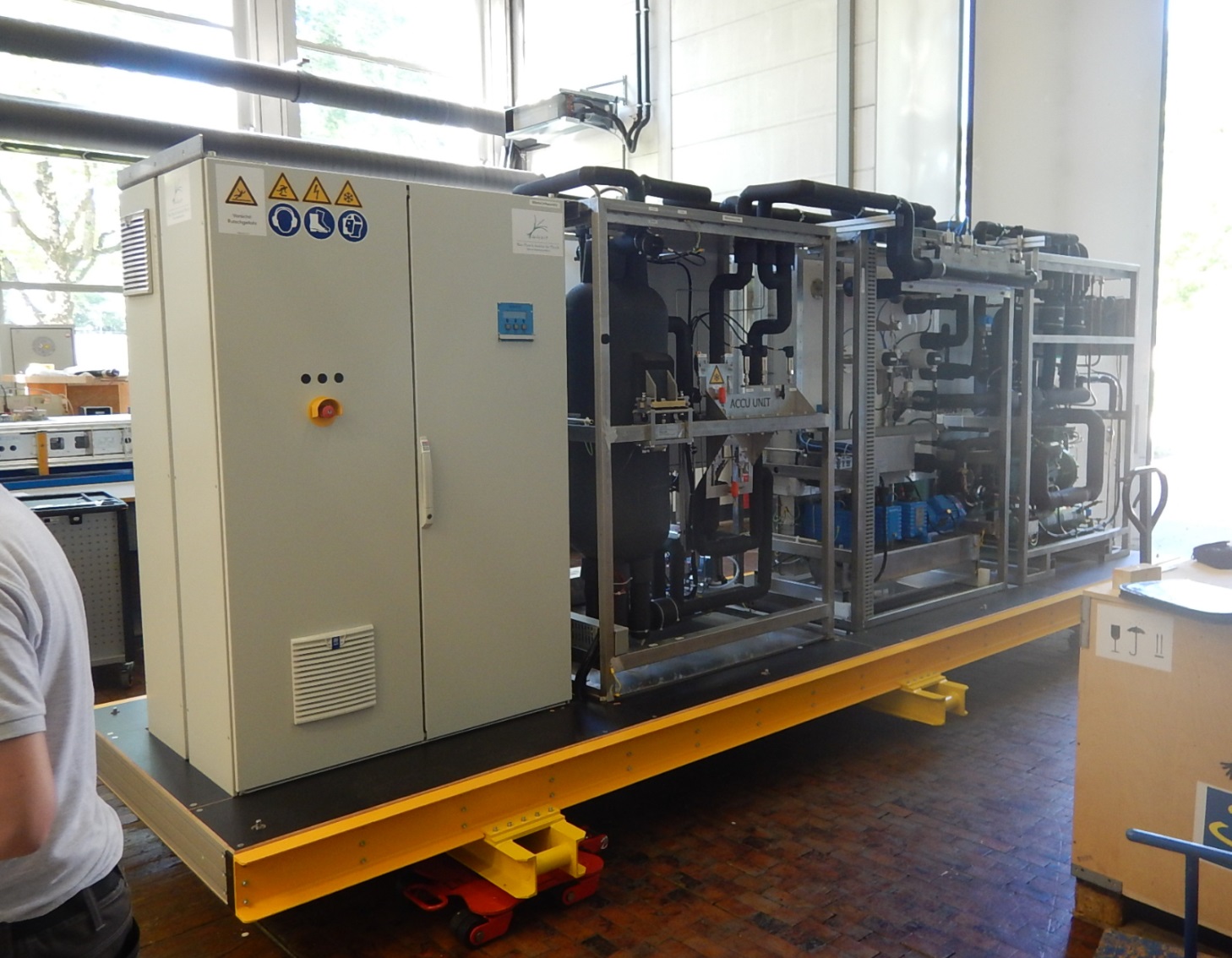 18
IBBelle
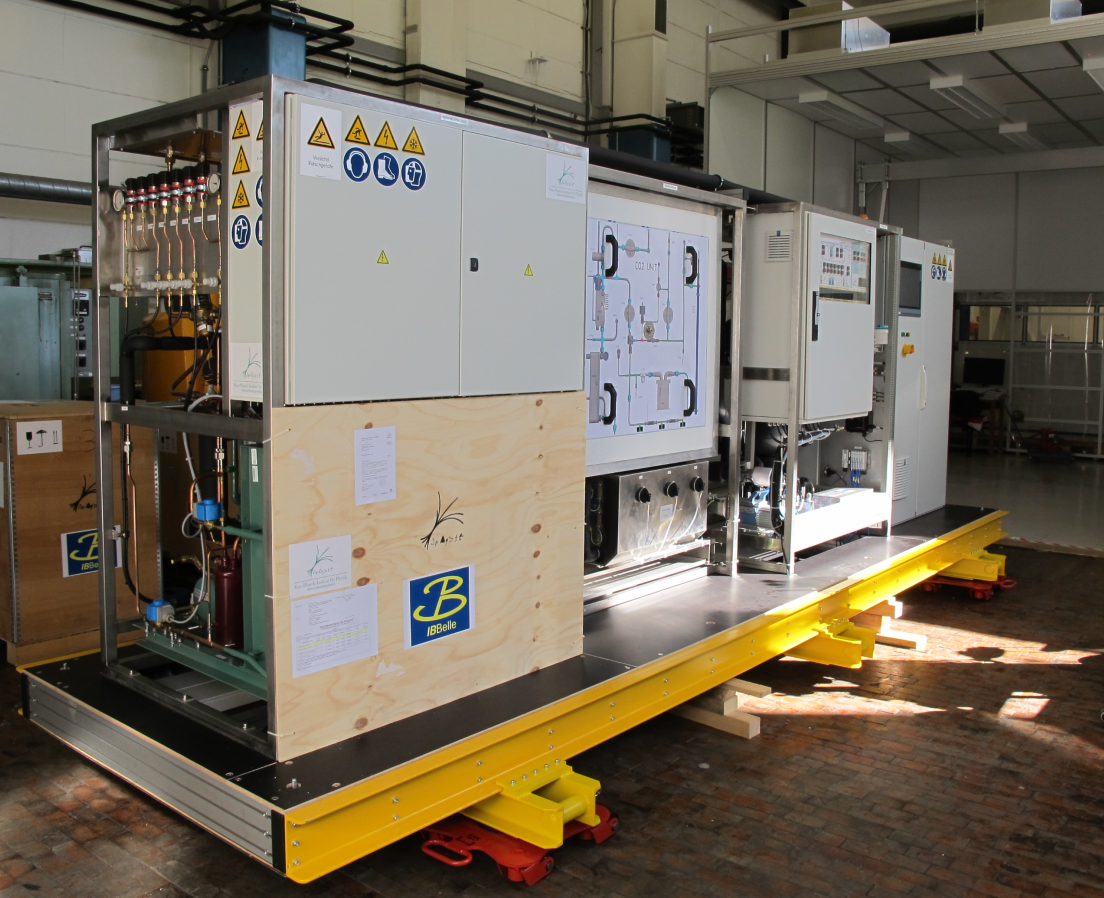 19
IBBelle base frame
ground fixation
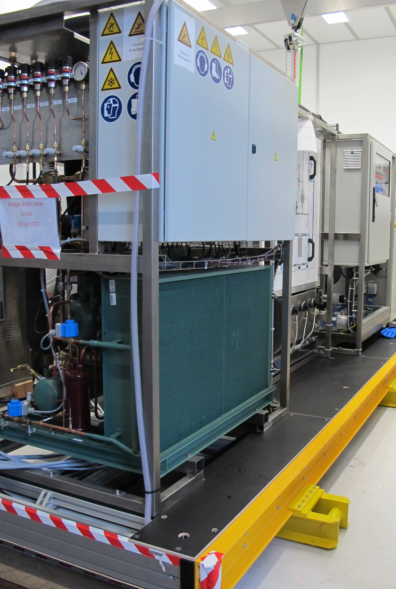 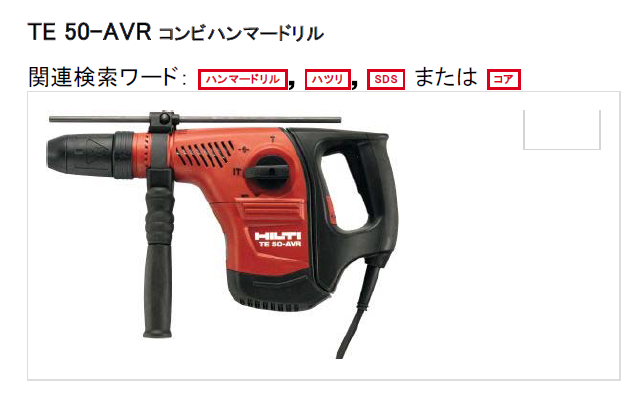 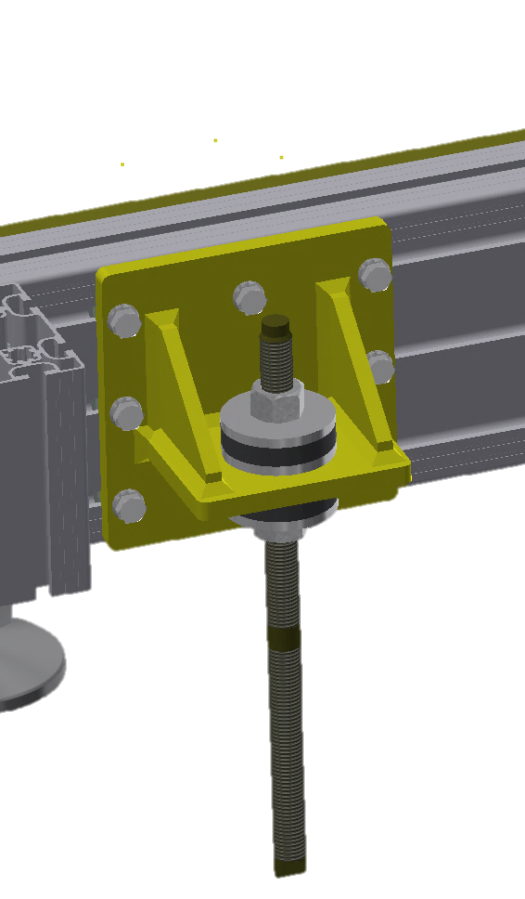 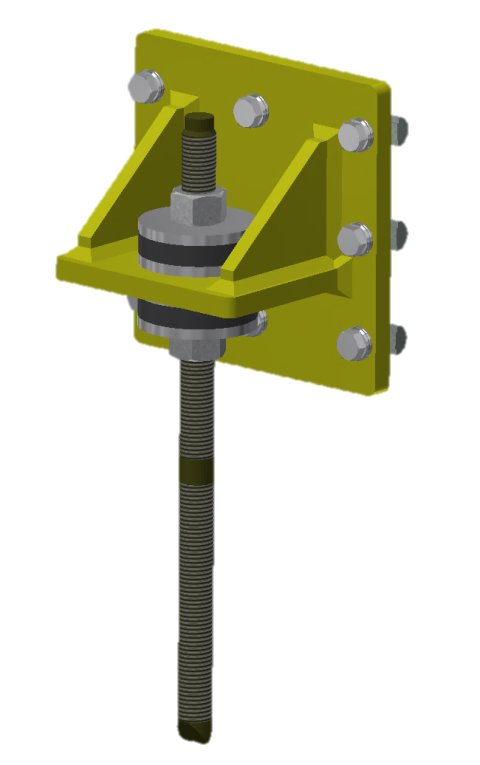 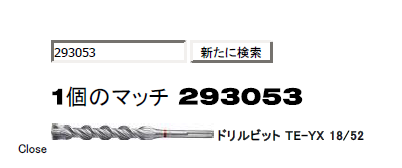 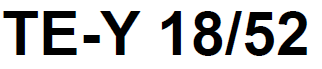 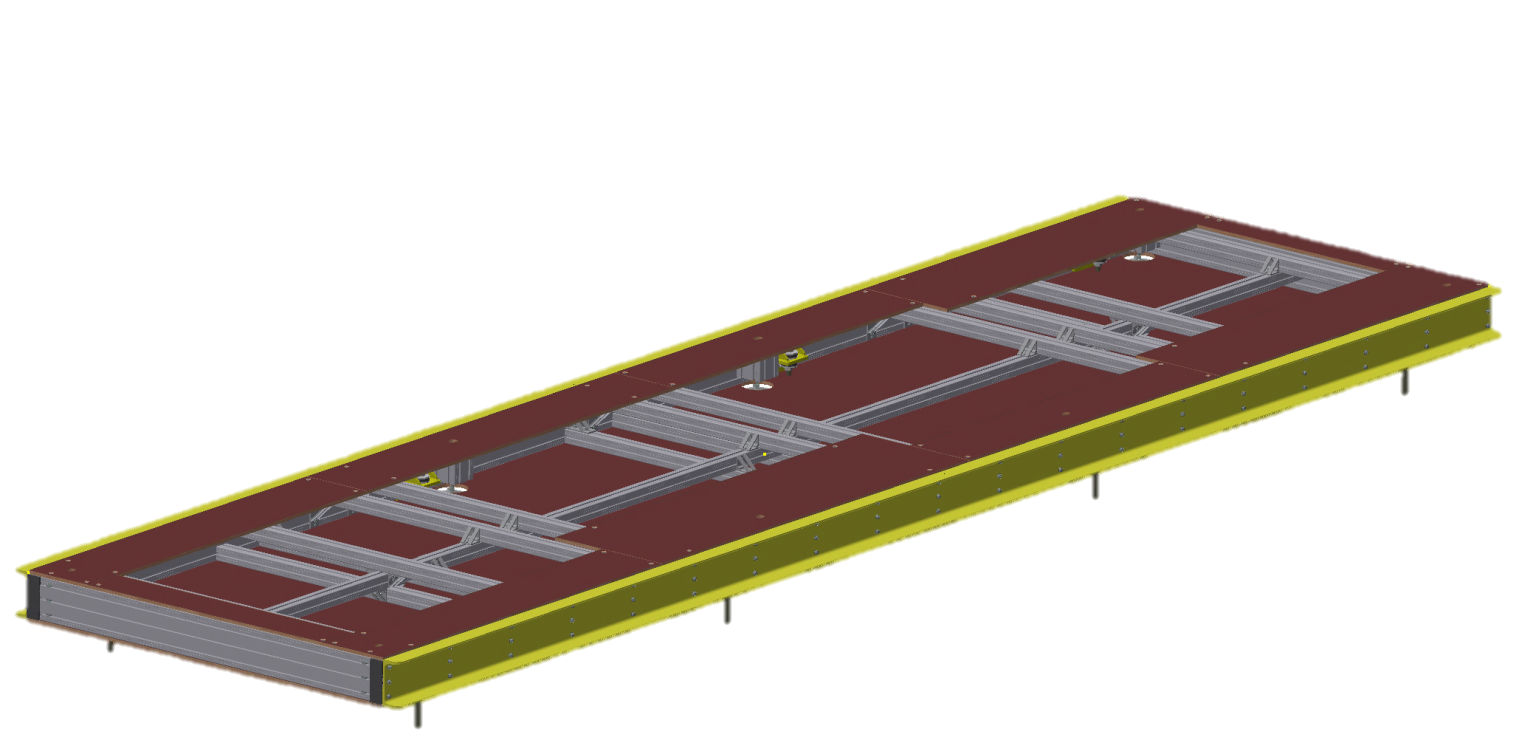 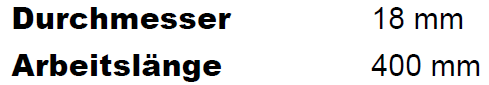 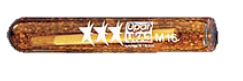 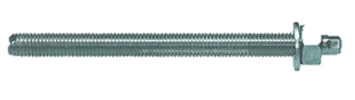 20
IBBelle
Transport Munich KEK
ITG-GmbH Internationale Spedition + Logistik
Guten Tag Hr Vogt, wir haben nun alle Kosten on hand anbei unsere Offerte: Kauf von 1x 20‘DV Stahlcontainer SOC, neuwertig, einmal benutzt, mit leichten Gebrauchsspuren, wind- und wasserdicht, neutral, verzollt in mehren Farben verfügbar: Vermessen: Innenhöhe:                         2385 mm Türöffnung Höhe:              2280 mm Innenbreite:                       2346 mm Türöffnung Breite:             2334 mm Innenlänge:                        5885 mm Kaufpreis:                2.595,00 EUR / all in per Cont. Abholung und Anlieferung des Containers bei Ihnen am Hof sowie abstellen des Containers auf den Boden, erneute Abholung und Anlieferung im Hafen Hamburg: 20ft Cont:                895,00 EUR / all in per Cont Seefracht ab Hafen Hamburg bis frei Ankunft Hafen Tokyo: 20ft Cont:                1.335,00 USD / all in gate in per Cont.  (1.171,51 € )Nachlauf ab Hafen Tokyo bis frei Ankunft Empf KEK Japan, Zoll & Steuern gem Auslage: 20ft Cont:                215.000,00 JPY / all in per Cont. (1.769,55 € )- etwaige Zusatzkosten wie Zollbeschau sind nicht inkludiert. Lt unseren Informationen aus Japan ist es notwendig dass der Cont von uns bei KEK entladen wird, sprich wir müssten das Personal und die notwendigen Gerätschaften, wie Gabelstapler stellen. Die Ware muss außerdem noch mit einem Deckenkran in die einzelnen Hallen gehoben werden. Value Added Service:        825.000,00 JPY / all in (678,97 € )Inkludiert: - Abladen des Containers auf den Boden - Special Equipment zum Entladen wie hydraulischer Hubwagen - 10to Gabelstabler - Manpower und Handling Da die Maschine über 4,5to wiegt sollte diese beim Entladen in zwei Teile geteilt werden, da der Kran maximal nur 4,5t laden kann. Das Abladen des Containers wird mit einem Autokran vorgenommen. Das Entladen würde auf Anweisung von dem Peronal des KEK´s stattfinden. (7110)
ITG-GmbH Internationale Spedition + Logistik Niederlassung München: Eichenstraße 2 85445 - Schwaig Fon: +49 (8122) 567-1379 Fax: +49 (8122) 567-1301 Mobil: +49 (171) 2990553 E-Mail: Marcel.Graetz@itg.de Homepage: www.itg.de
21
IBBelle
Packaging
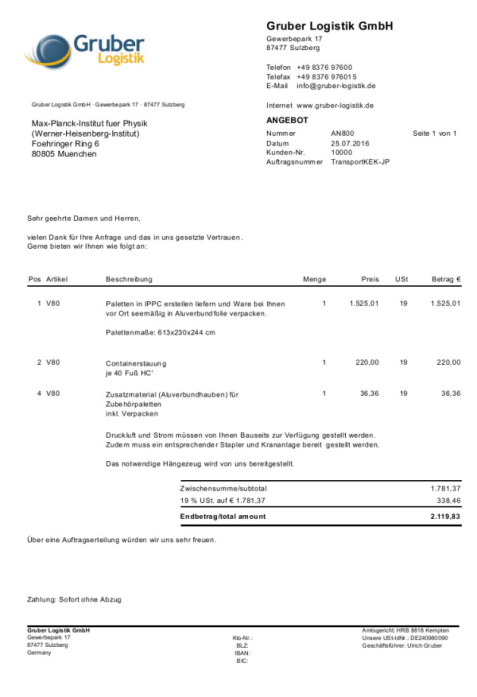 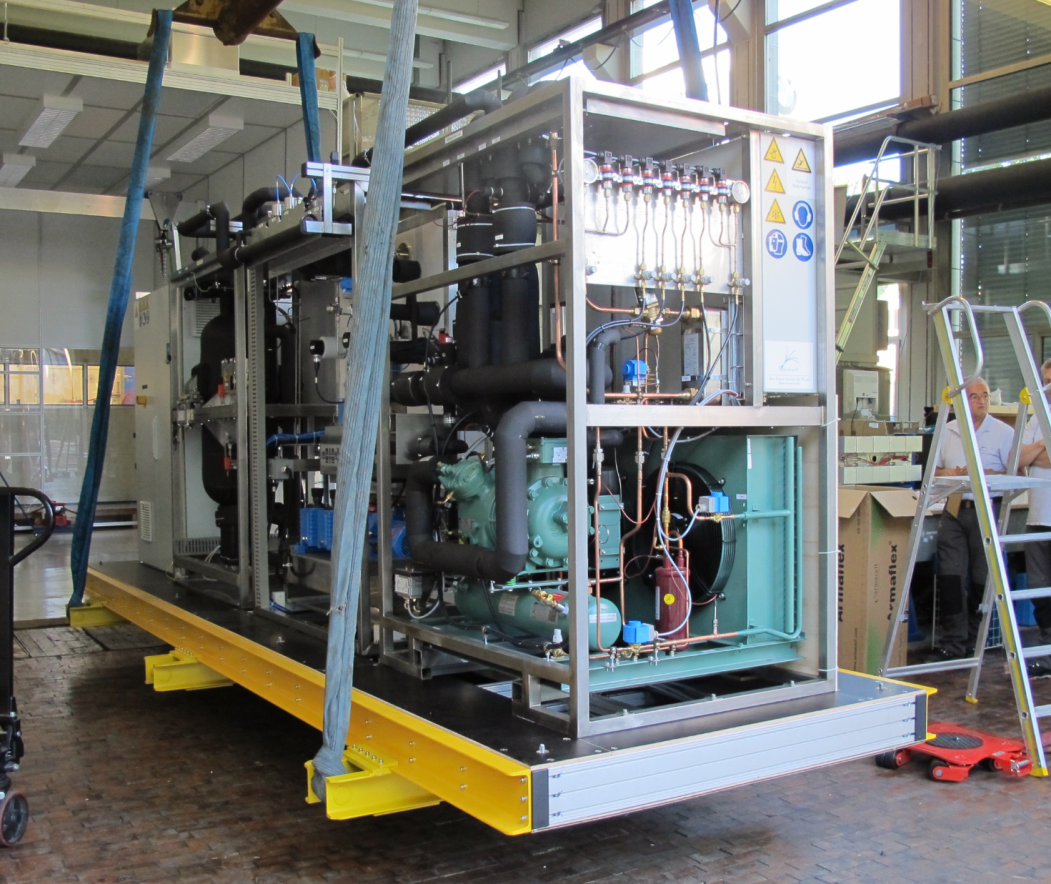 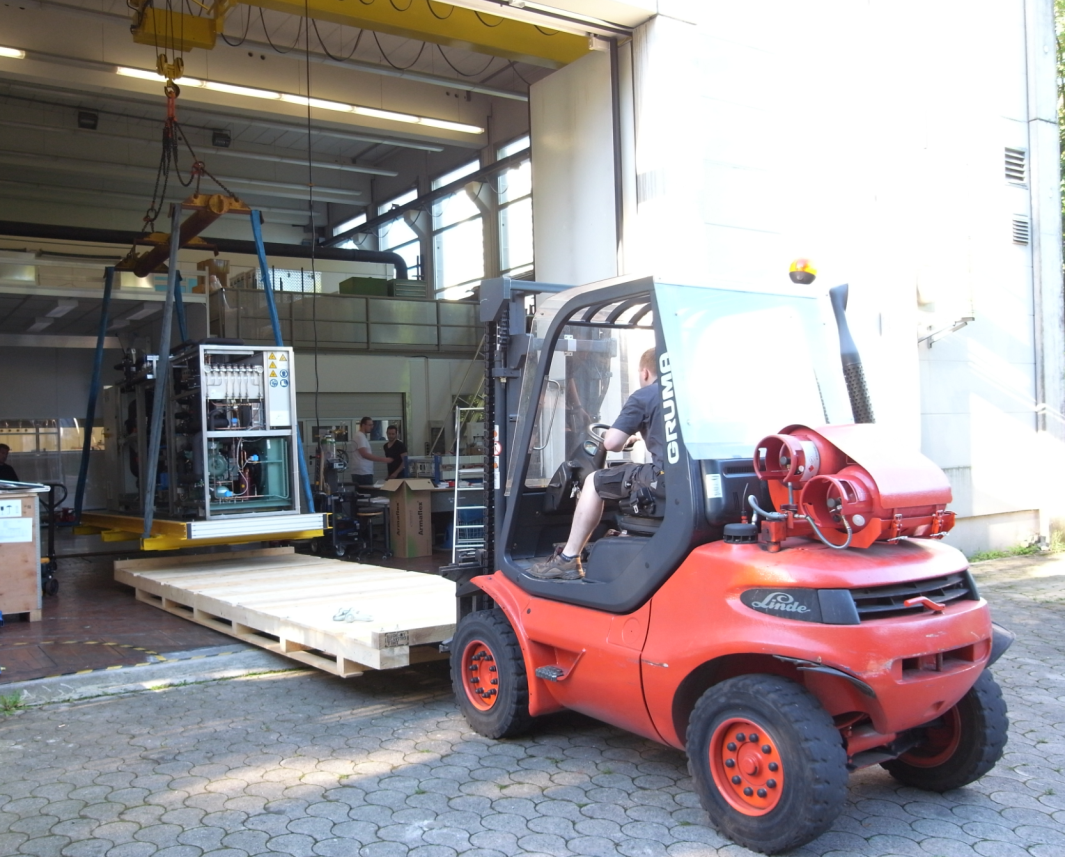 22
IBBelle
Packaging
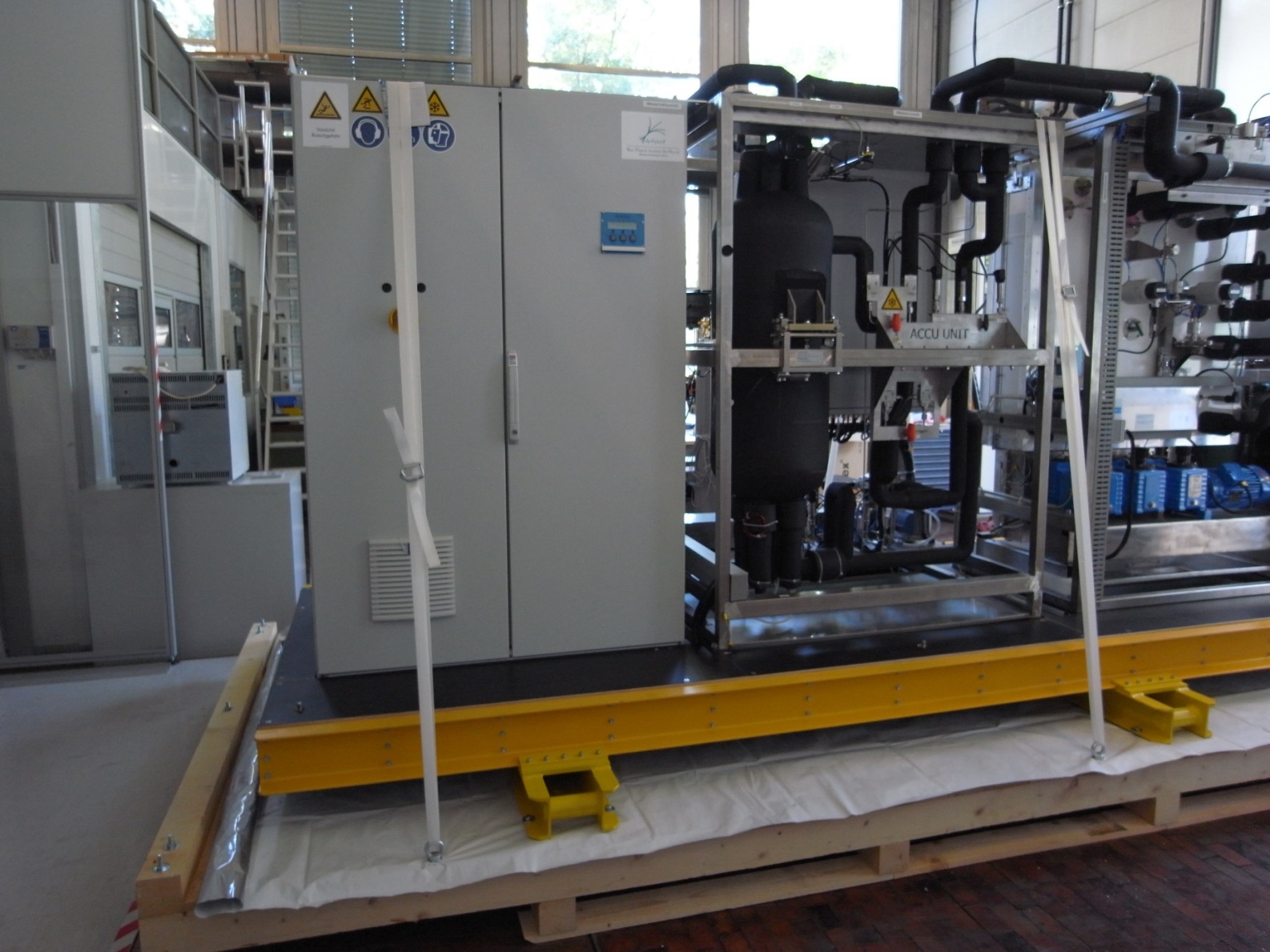 IBBelle on the stillage, secured by belts and screws.
Note the water proof foil under IBBelle
23
IBBelle
Packaging
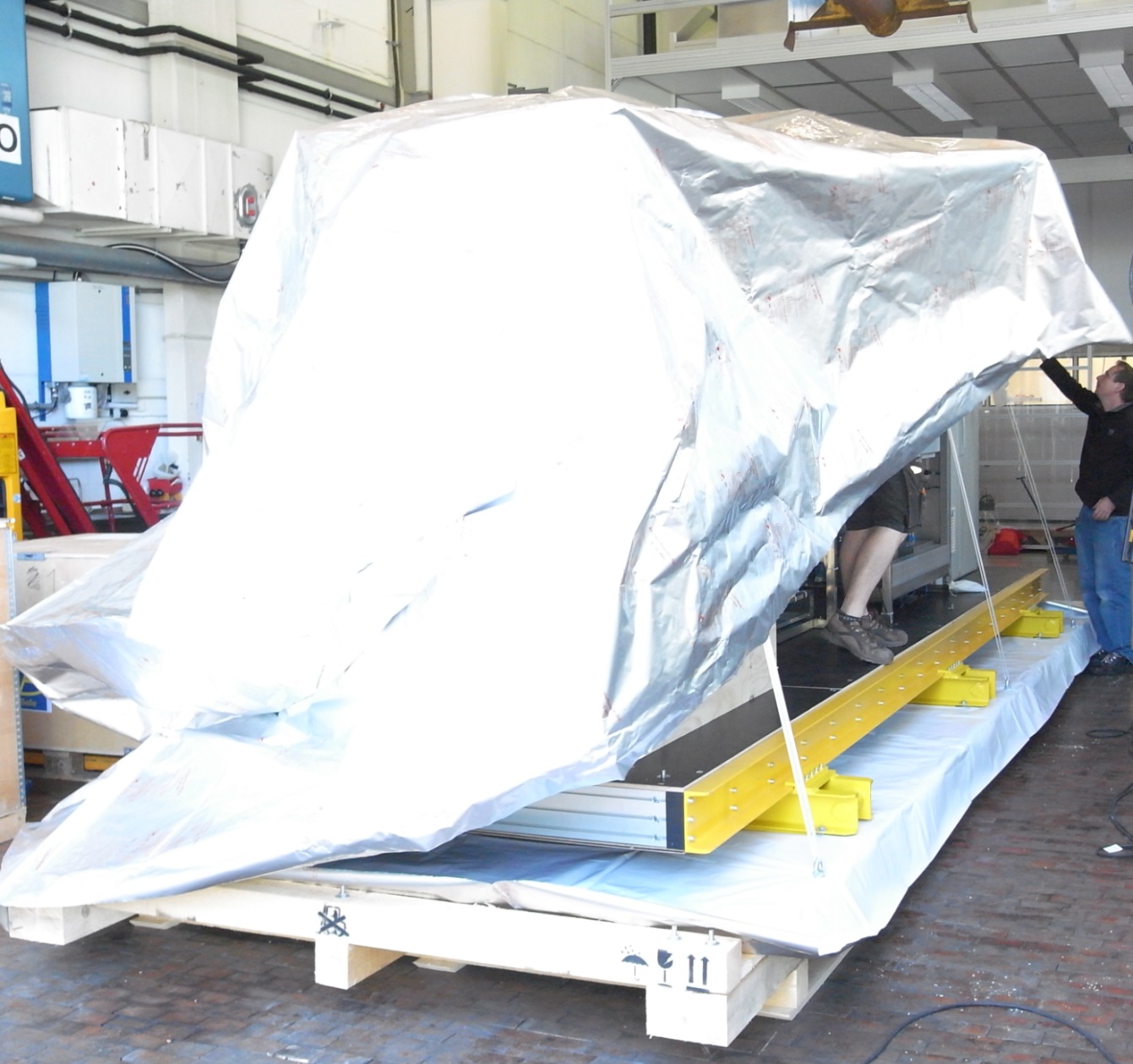 24
IBBelle
Packaging
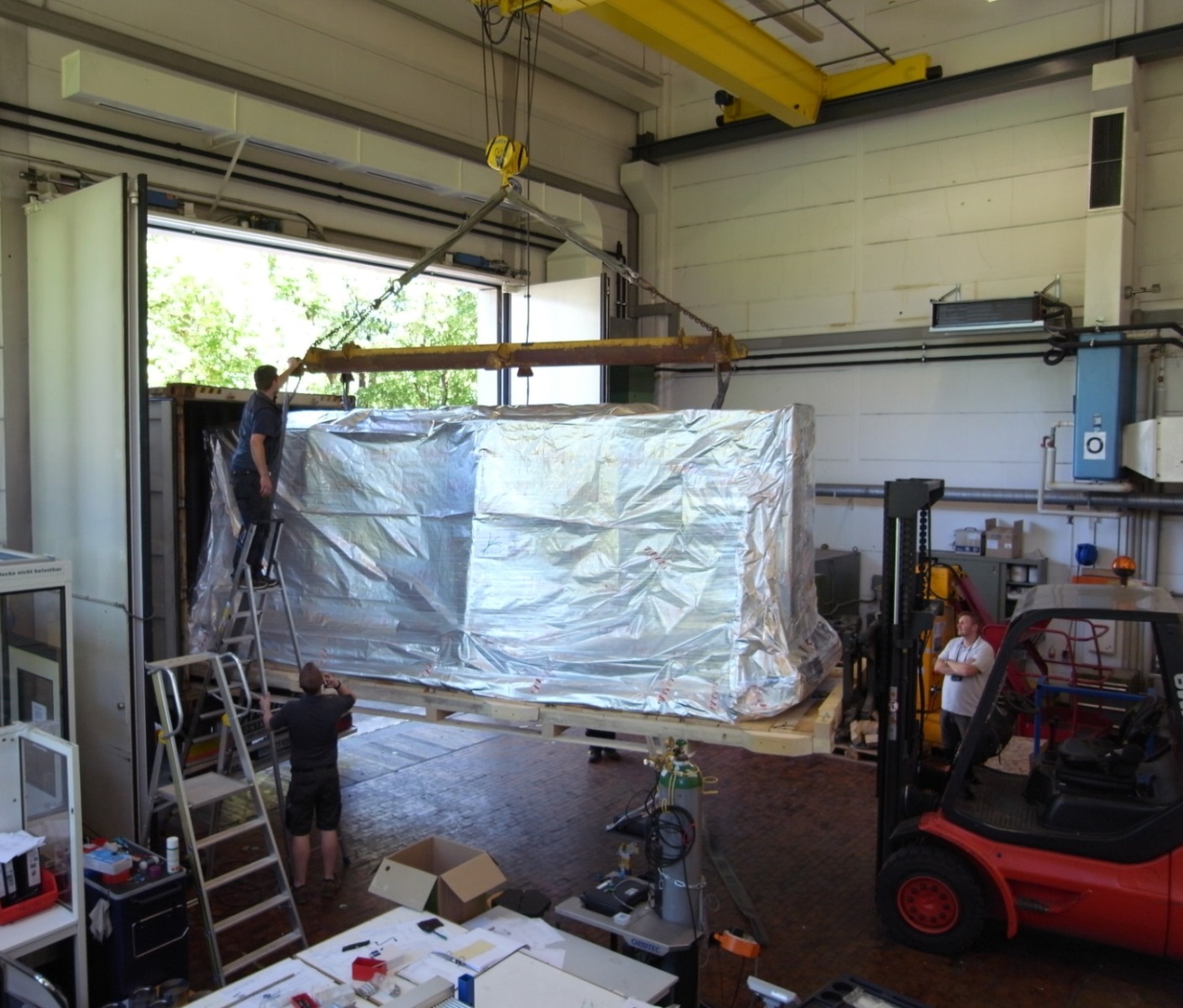 The stillage is lifted with the crane and pushed into the container with the fork lift
25
IBBelle
Packaging
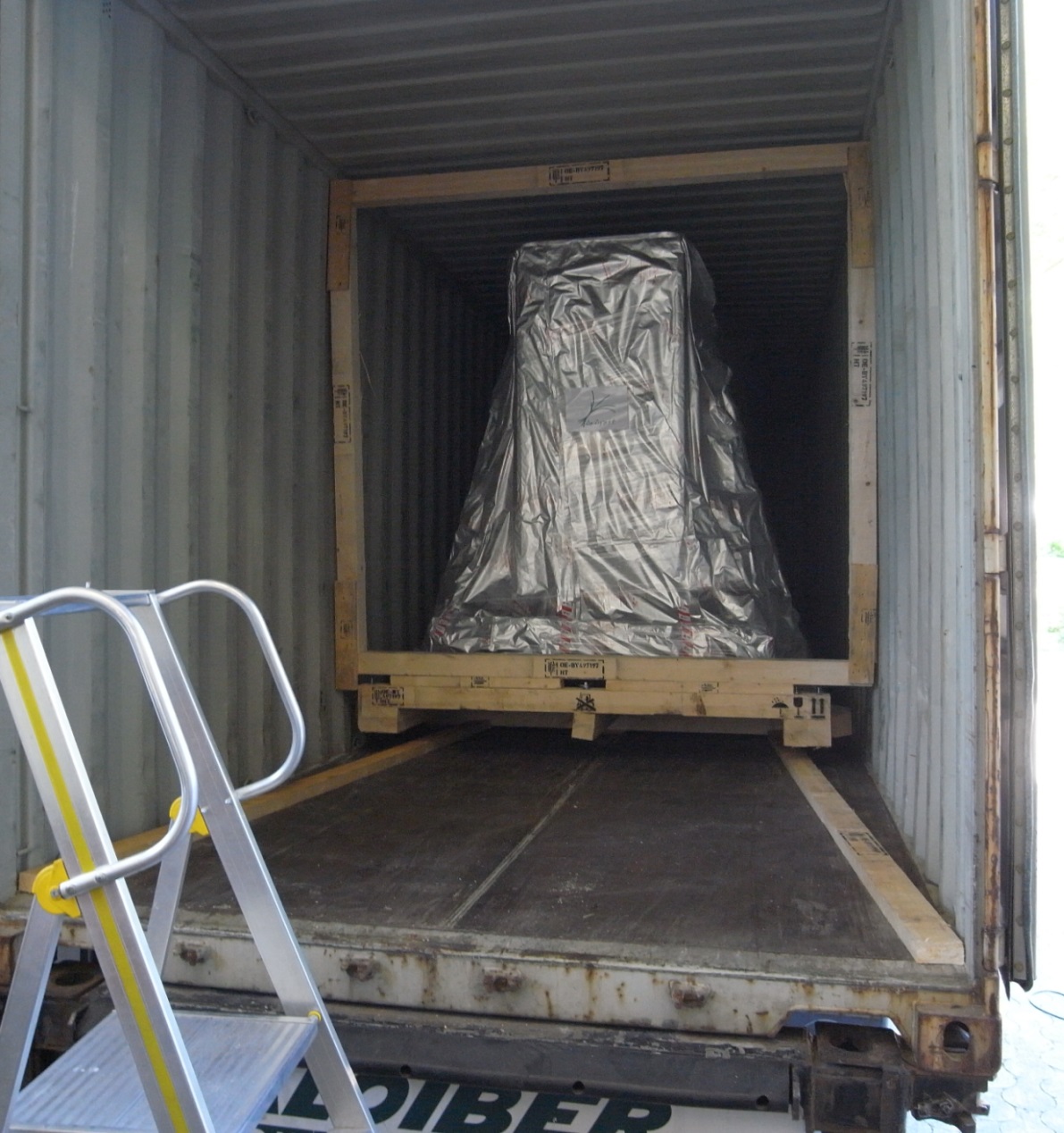 Finally the stillage is secured with a wooden frame. 

The bars in front are screwed into the floor of the container.
26
Packaging
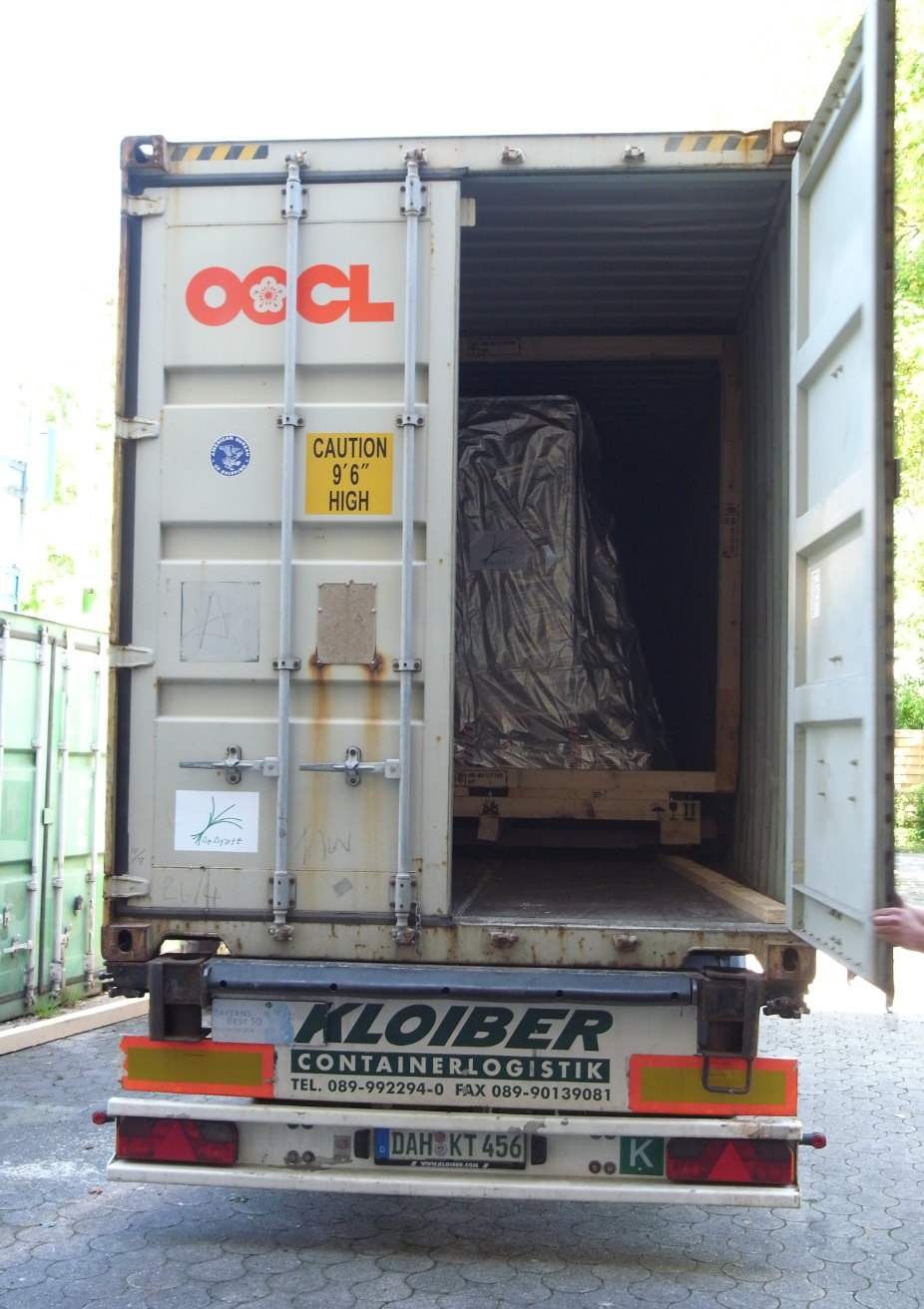 27
Good Trip
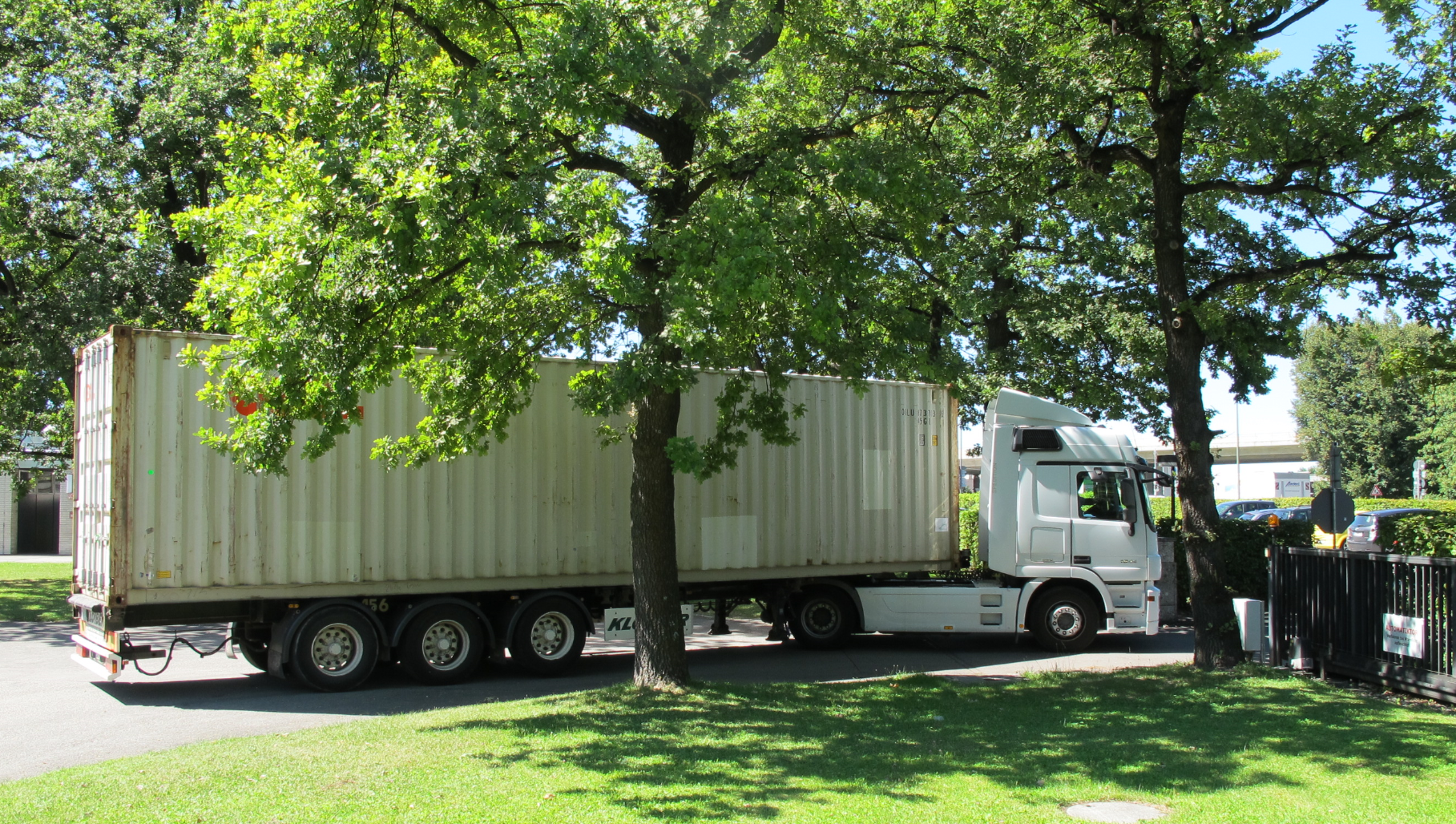 28
Missing papers at the last minute
Nullbescheid
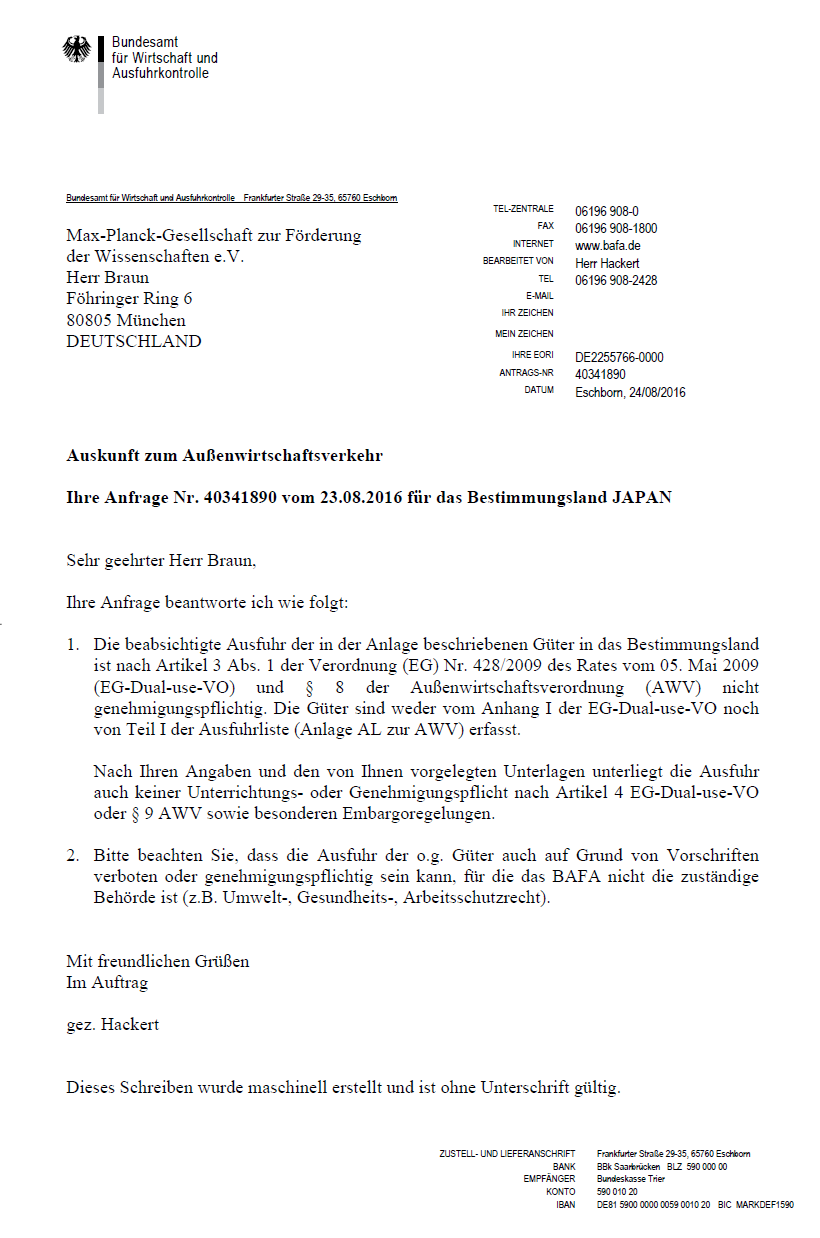 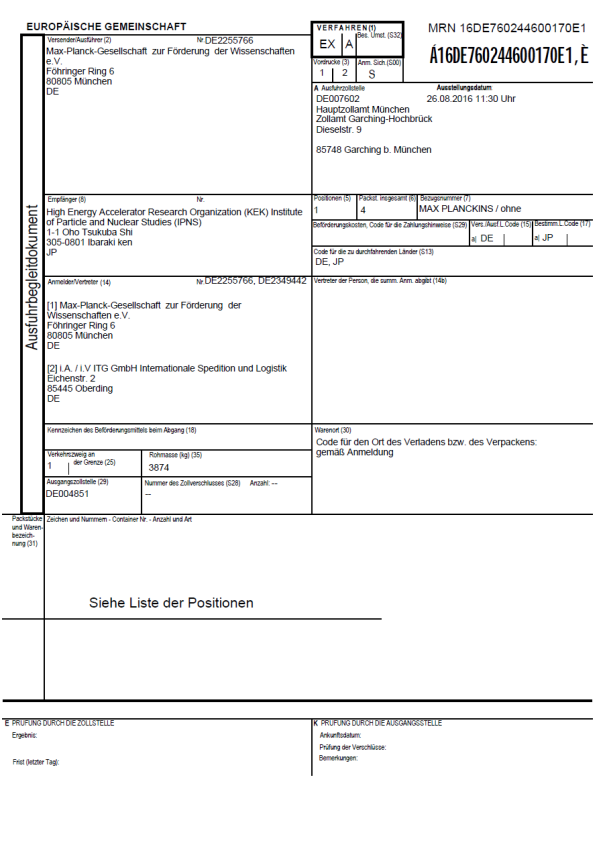 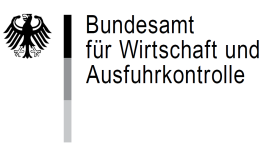 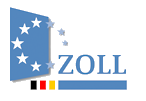 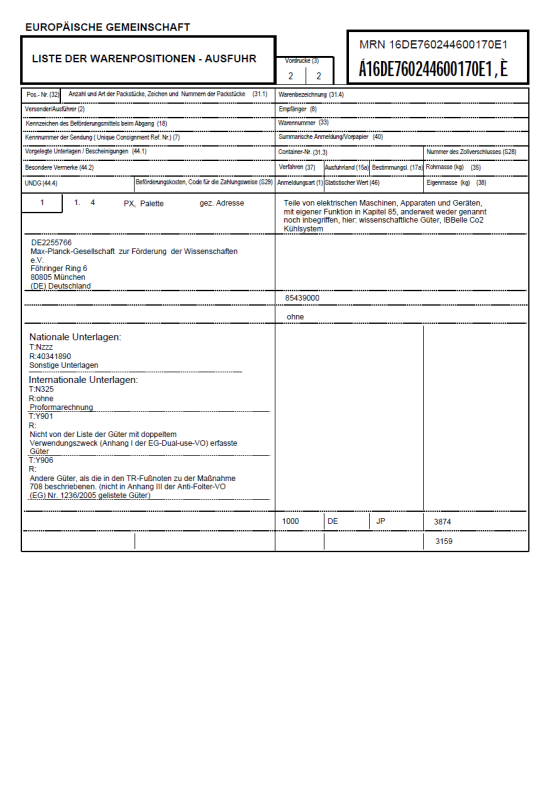 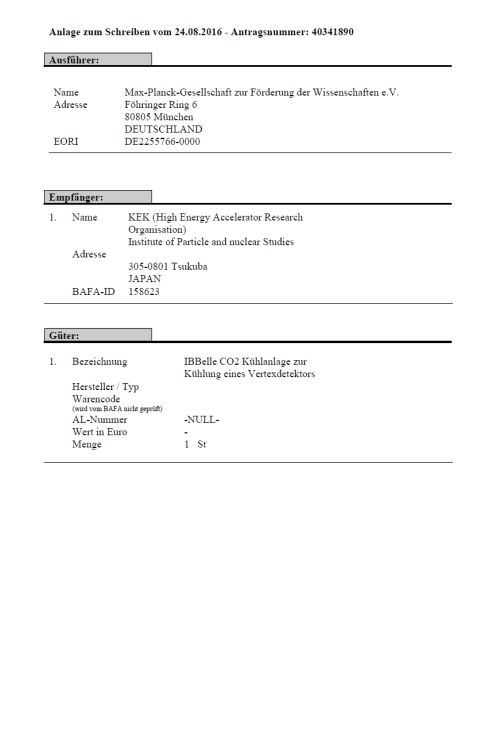 29
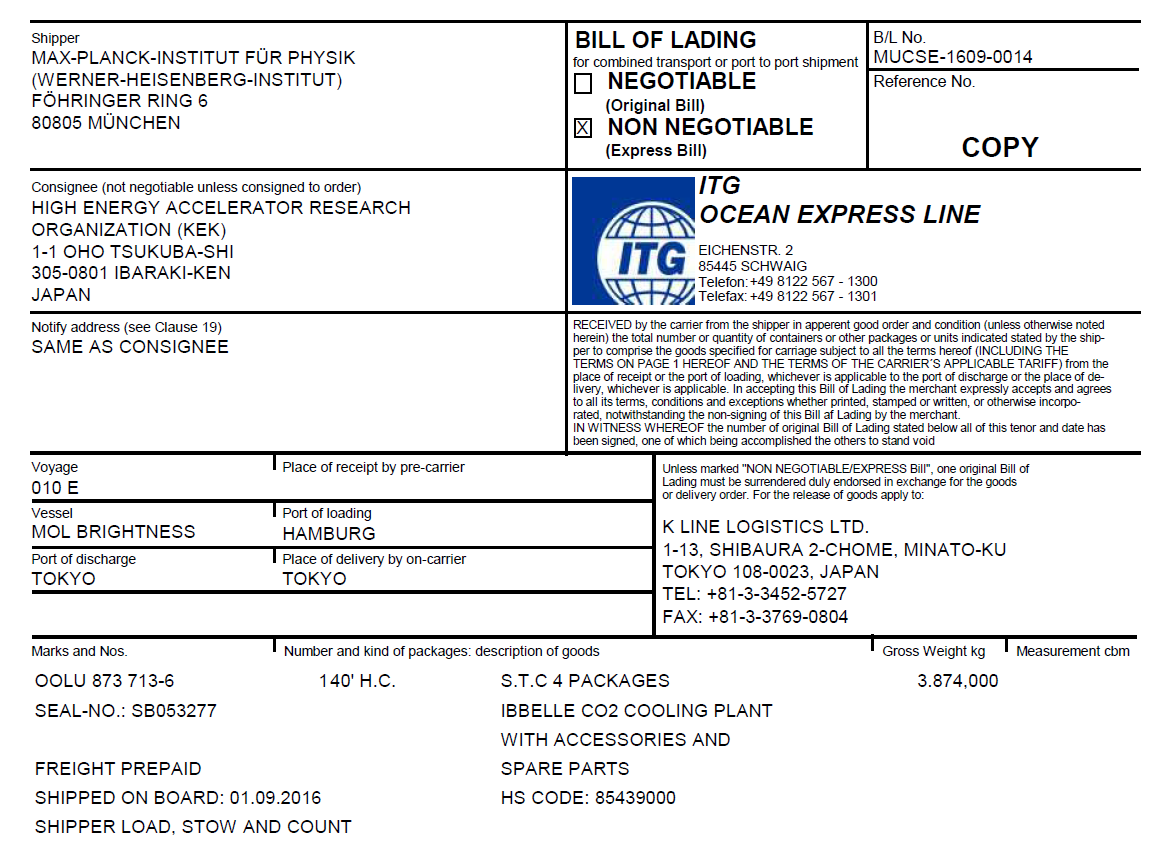 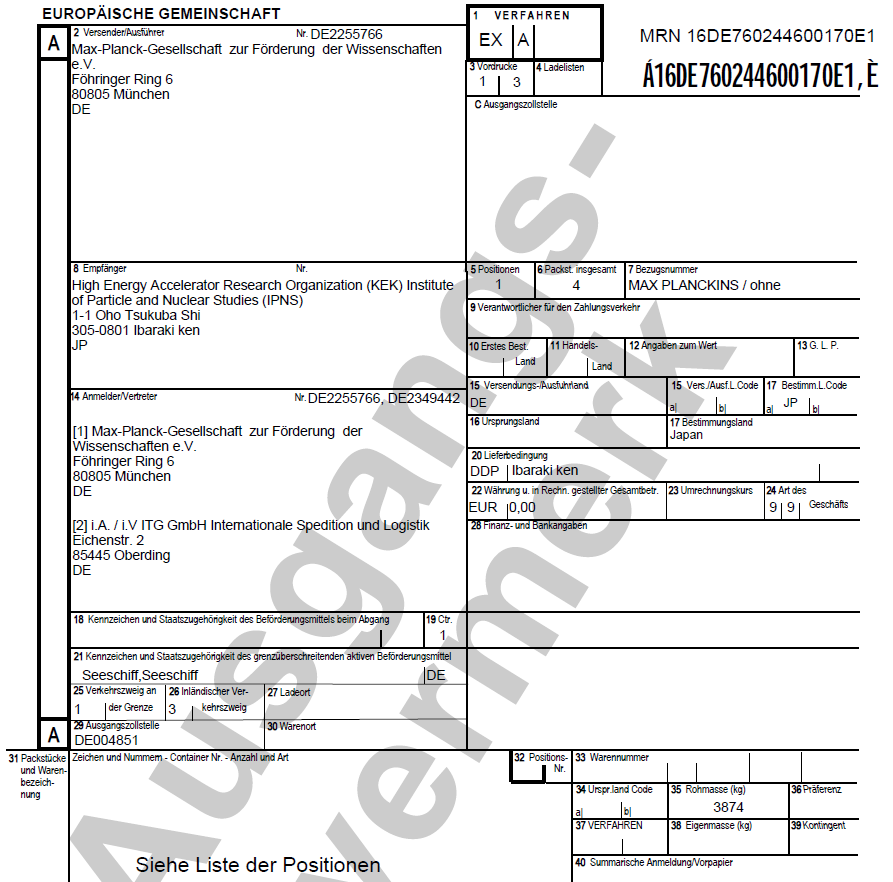 30
Ship Name:               MOL Brightness
 departure Hamburg:        ca. 01.09. 16Arrivals Tokyo:                ca. 12.10 .16

Flagge: Hong Kong
Lenght 337m x Width48m
Built: 2014
http://www.marinetraffic.com
31
Thanks
32